Муниципальное дошкольное образовательное учреждениегородского округа Саранск«Детский сад №86 комбинированного вида»
Презентация 
«Лучшая зимняя площадка дошкольной образовательной организации» 
Корпус №1
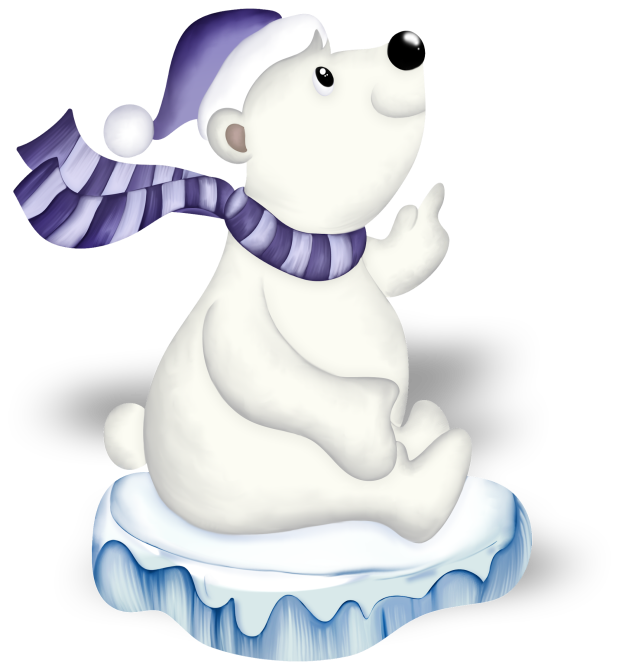 Территория дошкольной образовательной организации
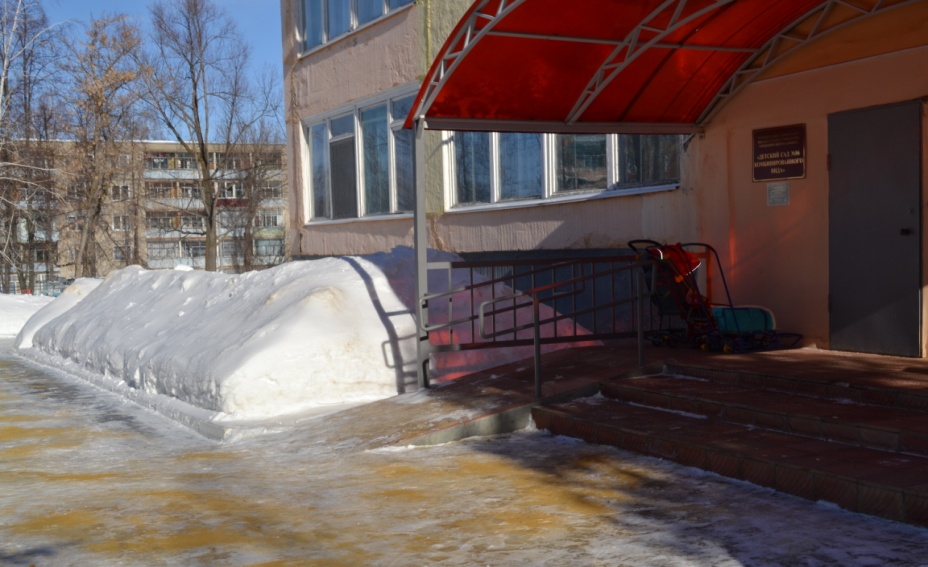 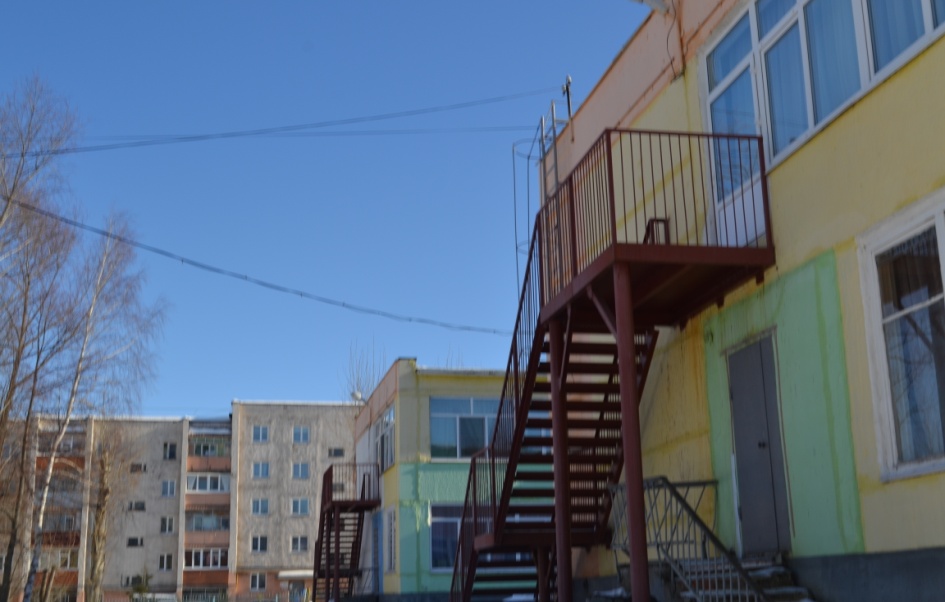 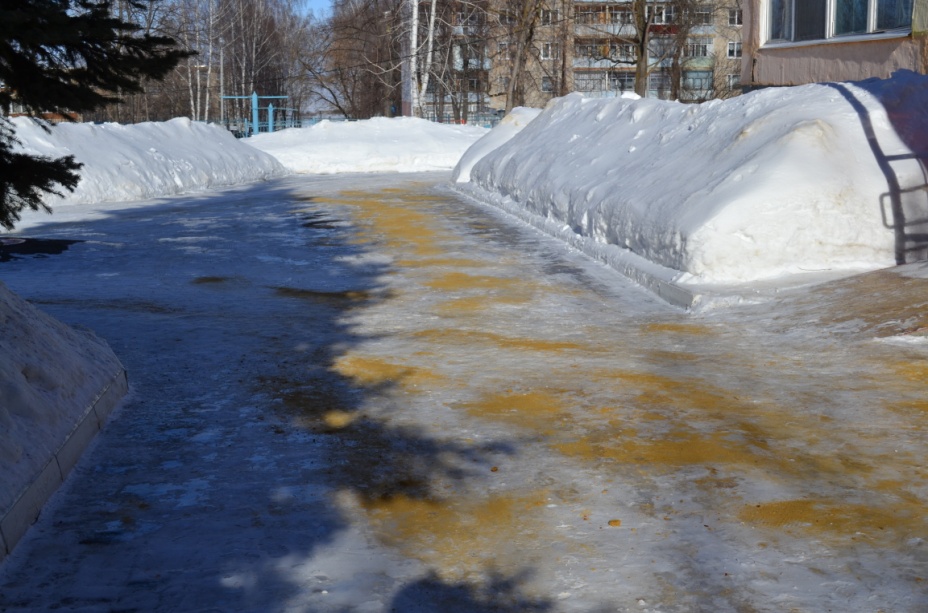 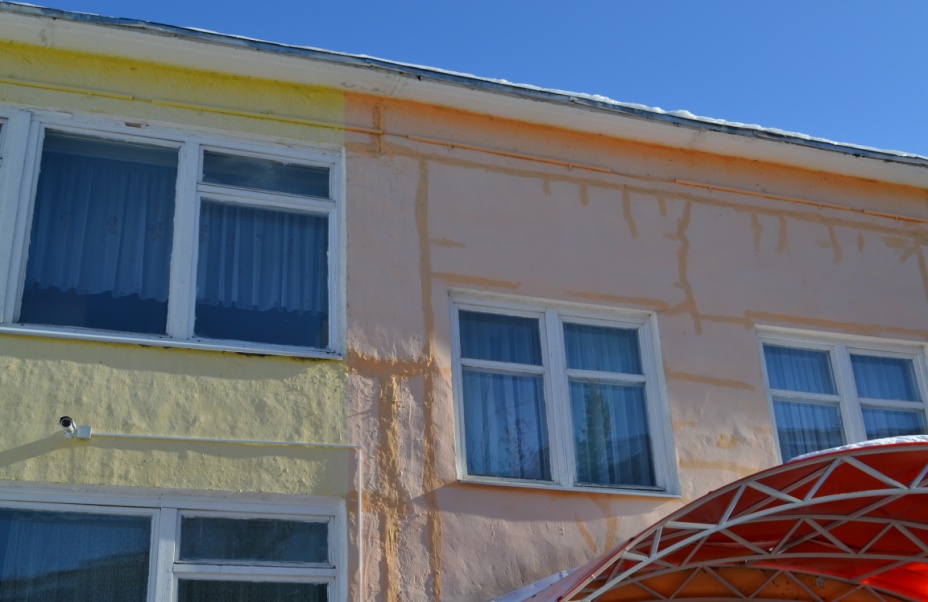 Участок  второй младшей группы №8 по сказке «Снегурочка»
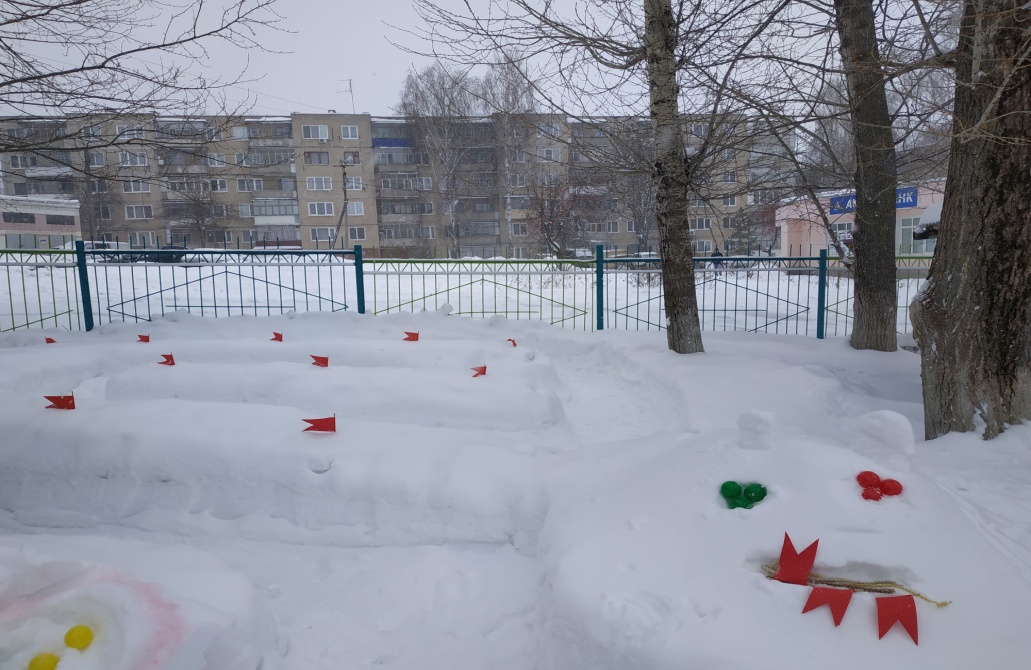 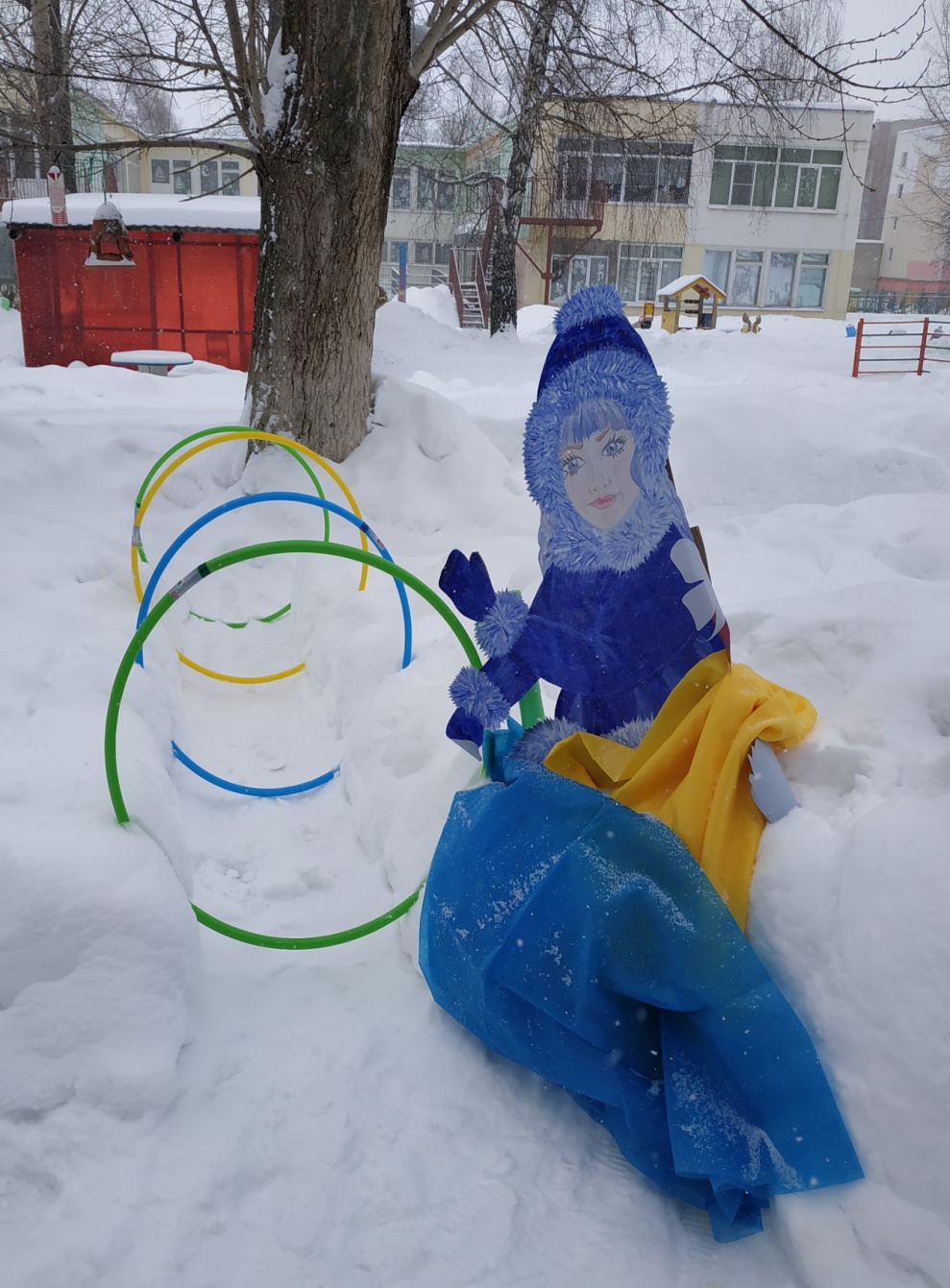 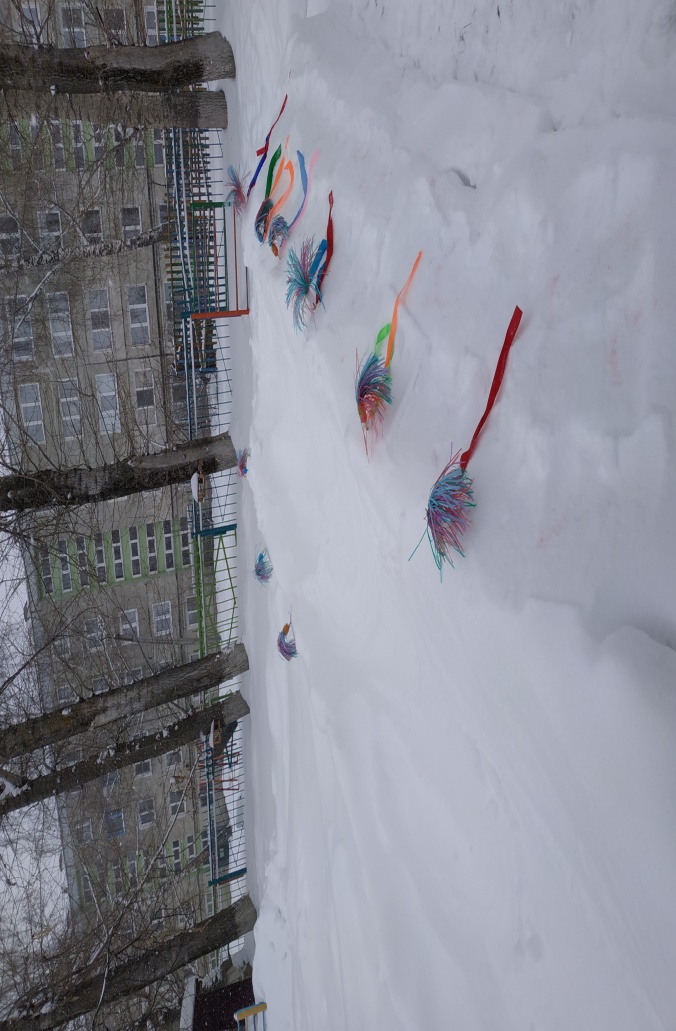 Участок  средней группы №5  по сказке «Непослушная змейка»
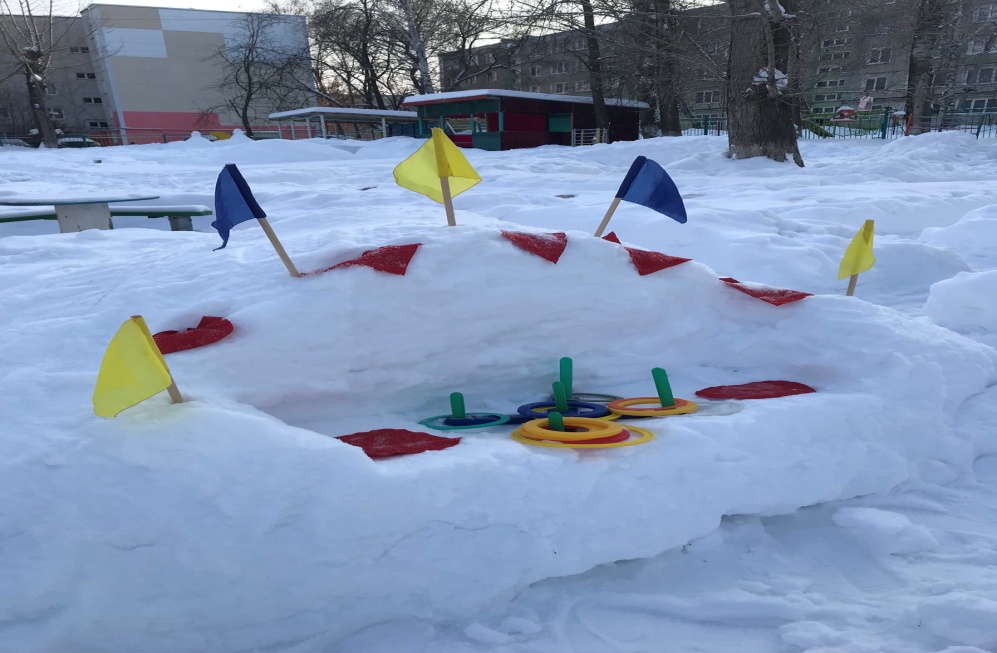 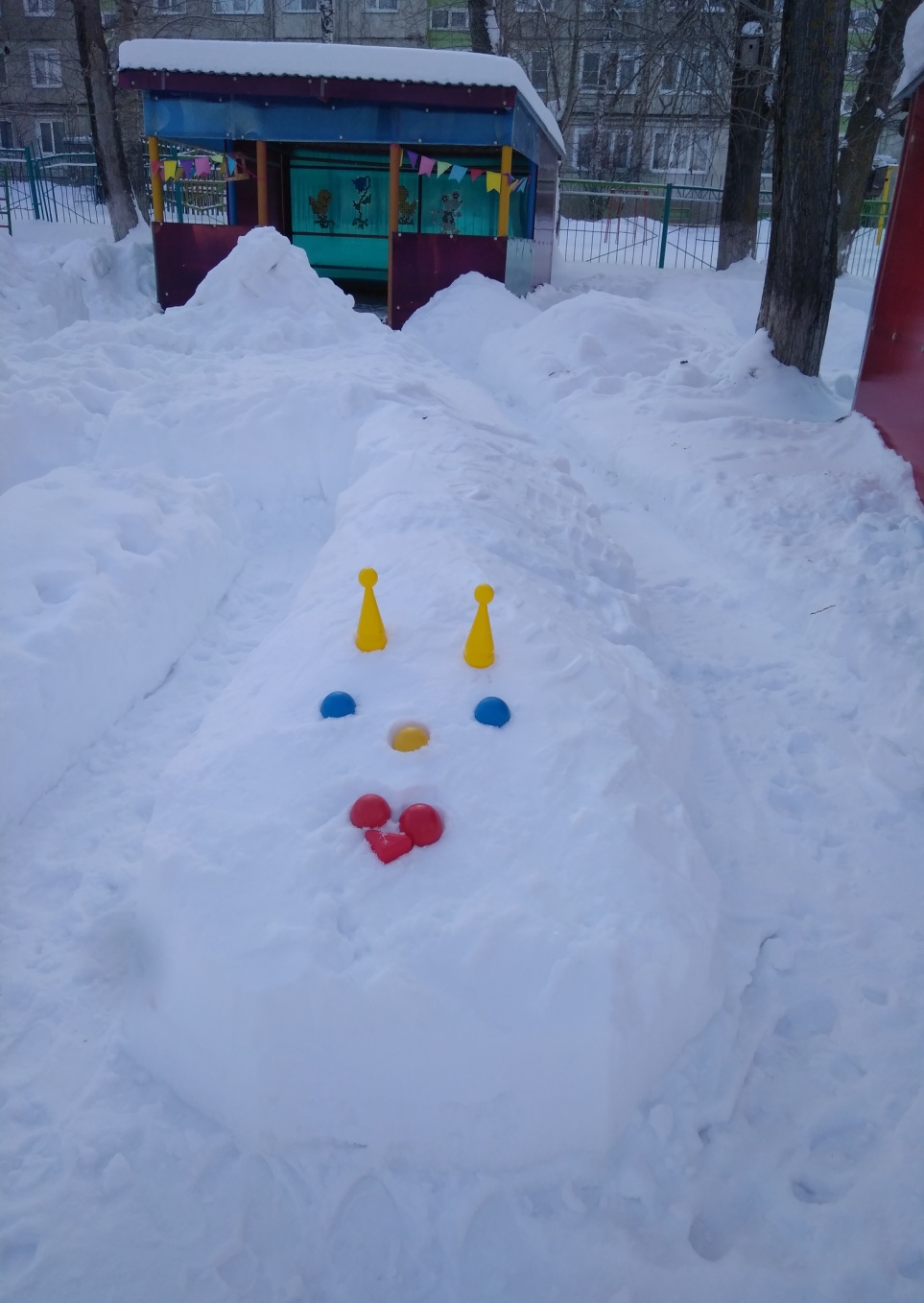 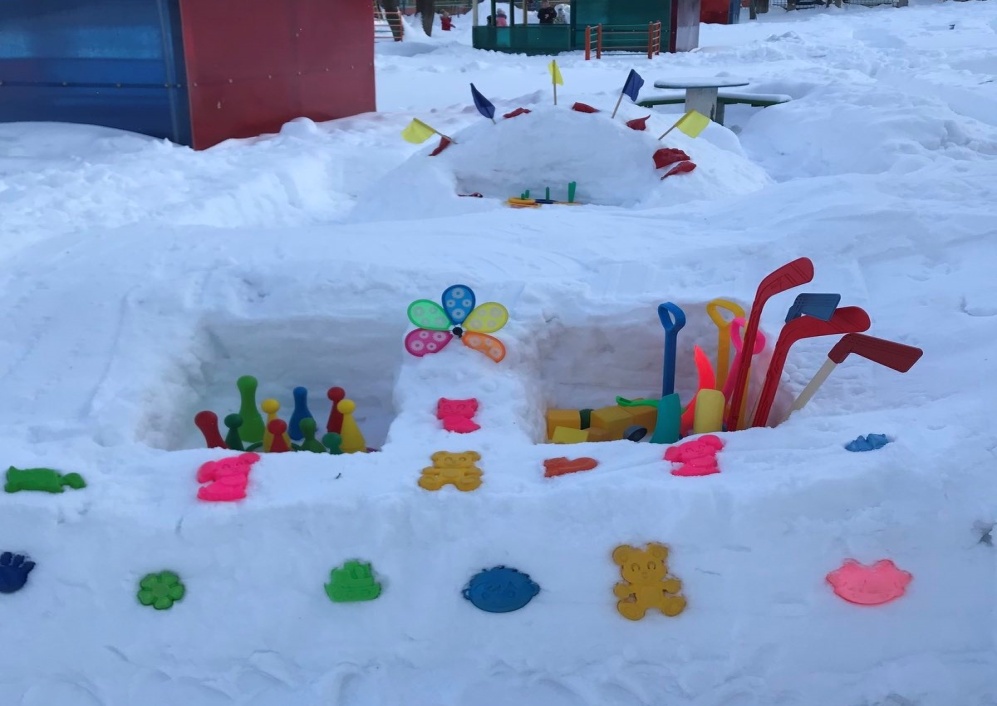 Участок группы компенсирующей направленности (НОДА и ЗПР) №2по героям мультфильма «Умка»
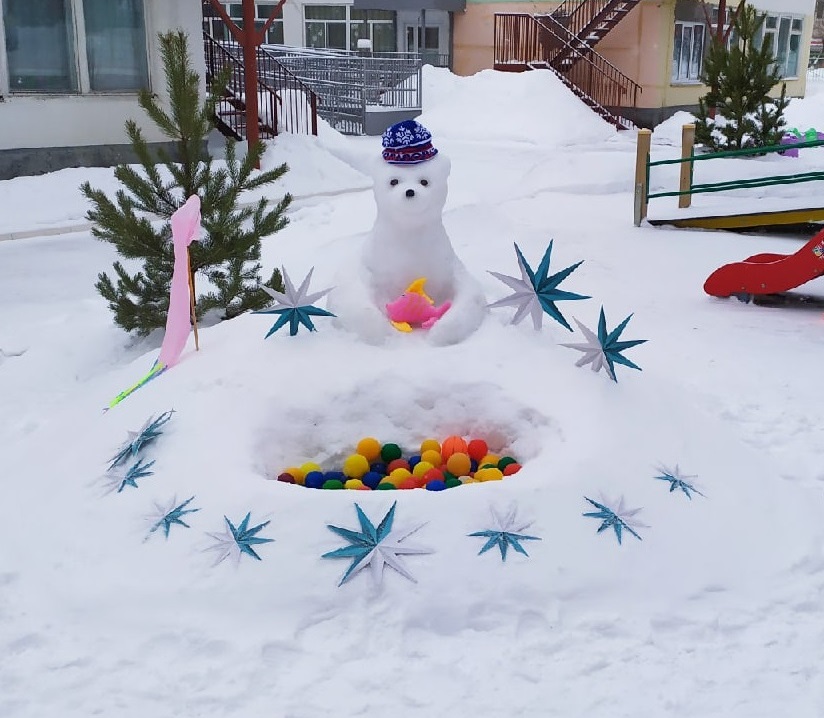 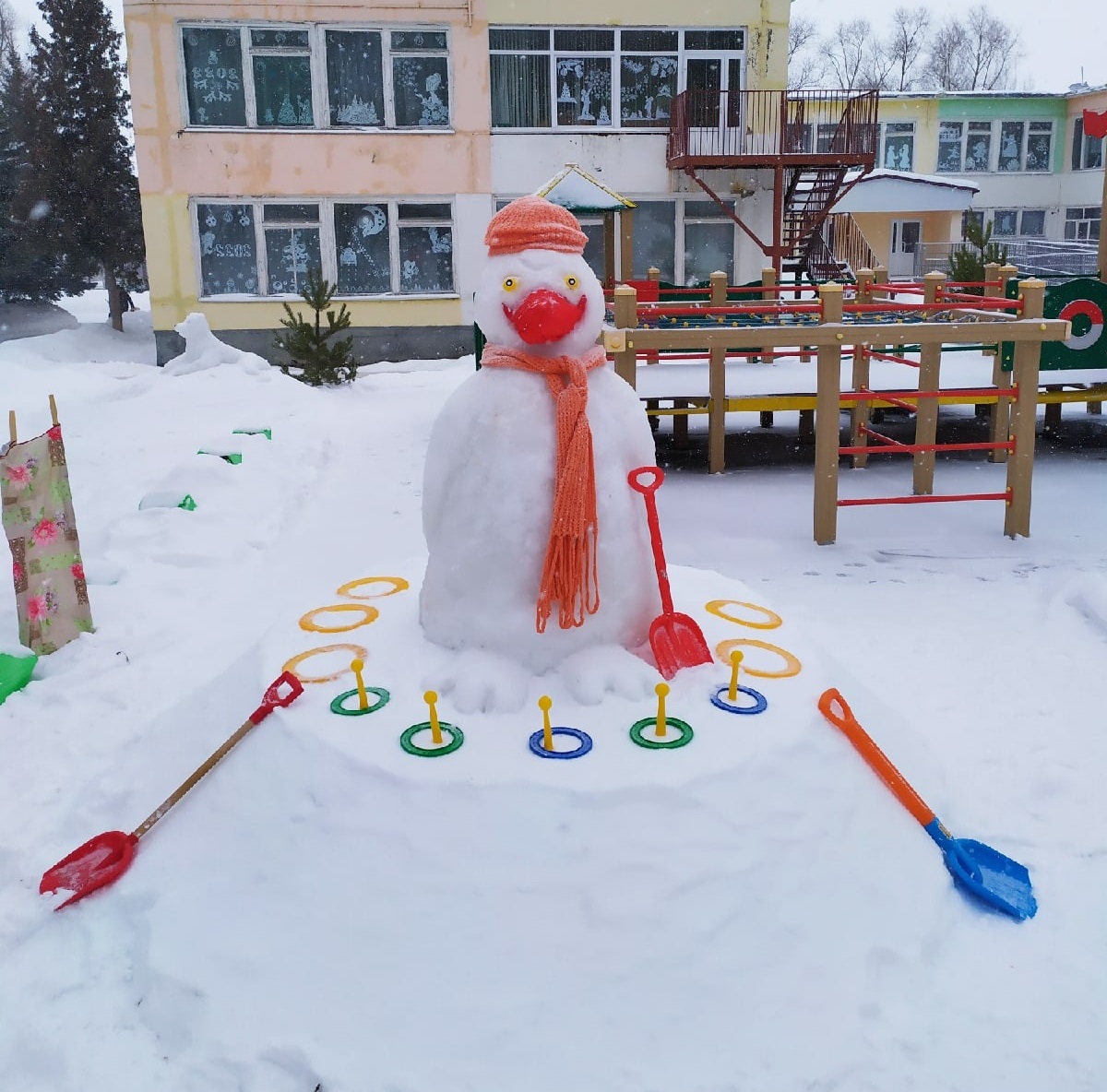 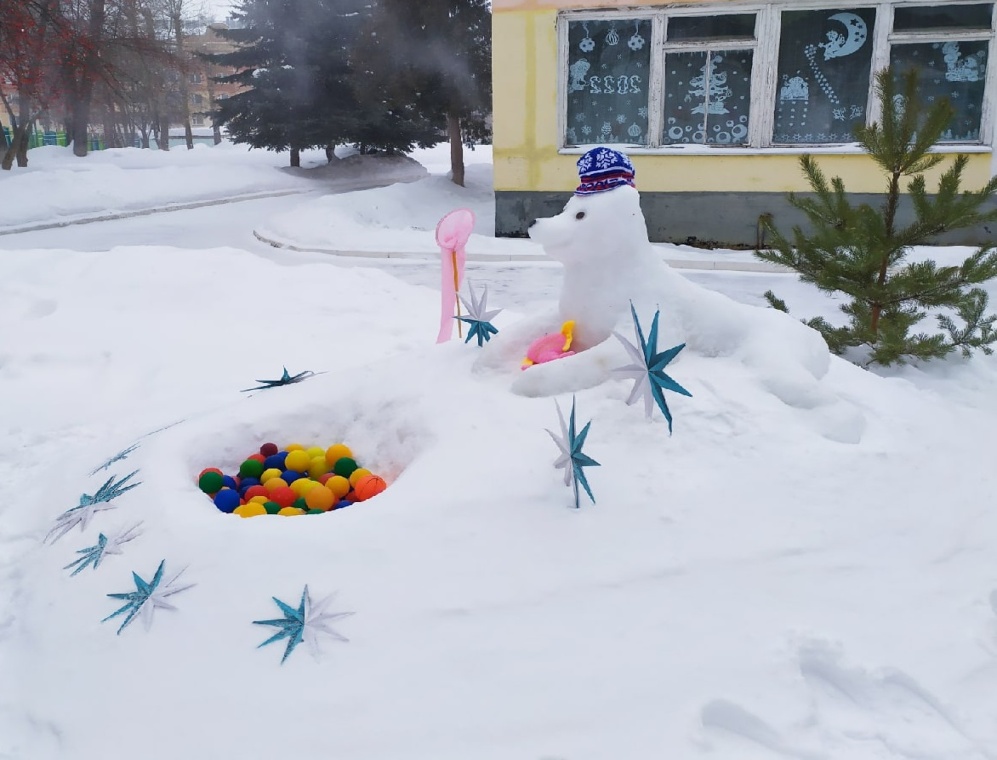 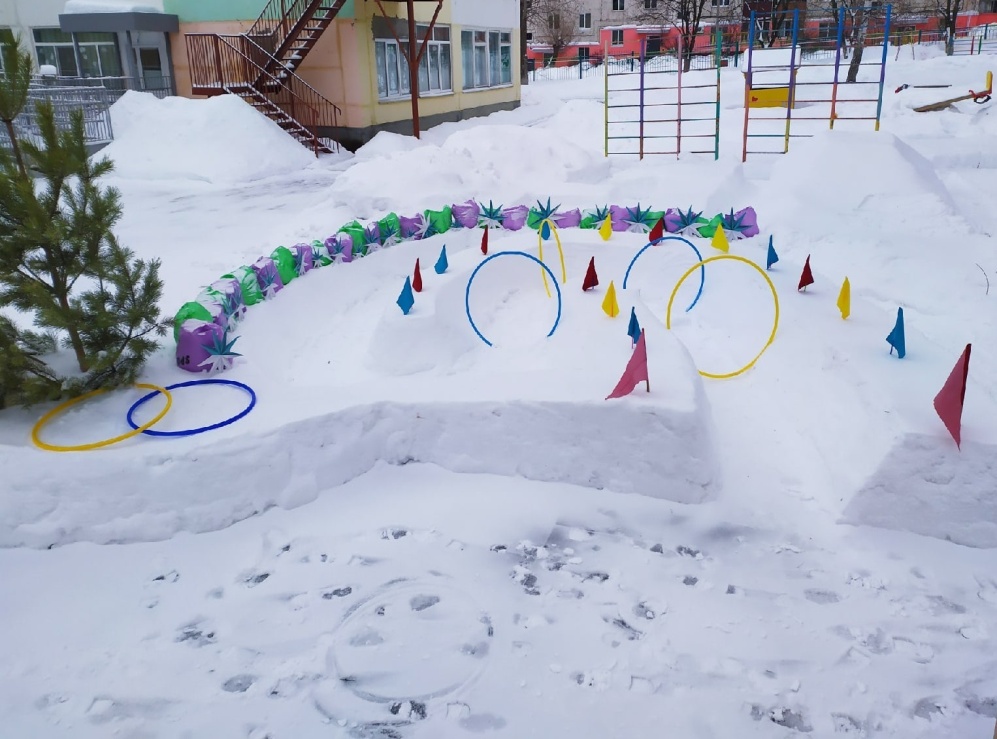 Участок  группы компенсирующей направленности (ОНР) №7 по героям мультфильма «Лунтик и его друзья»
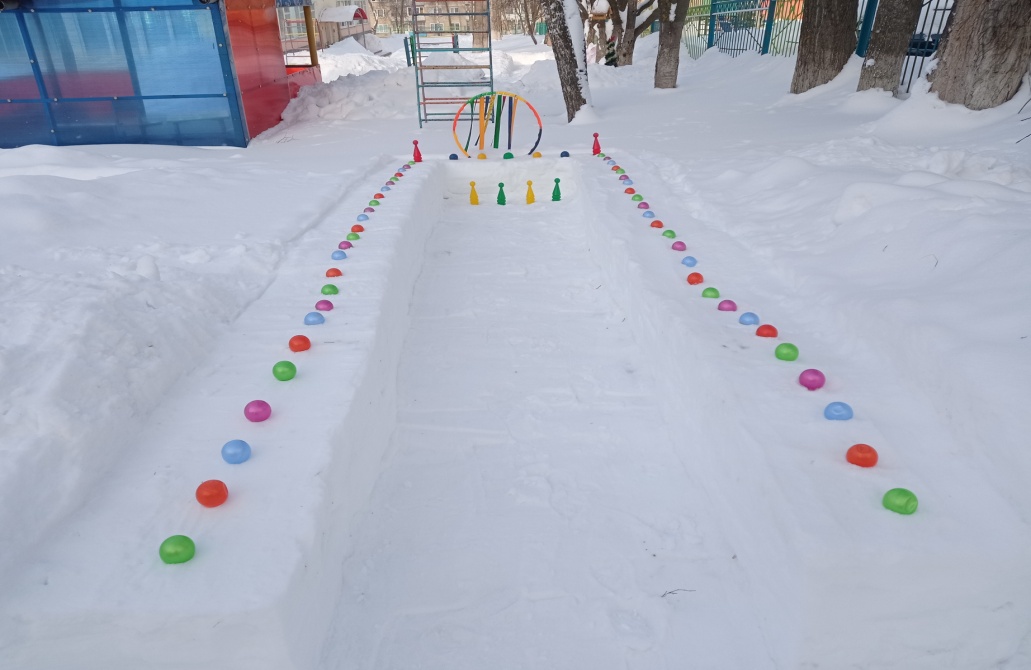 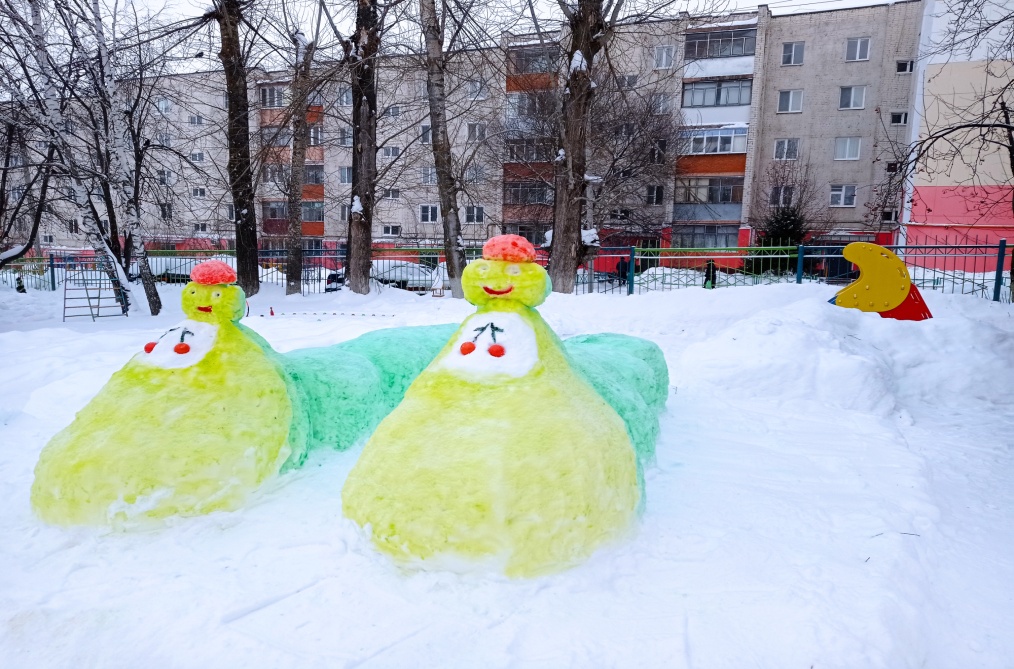 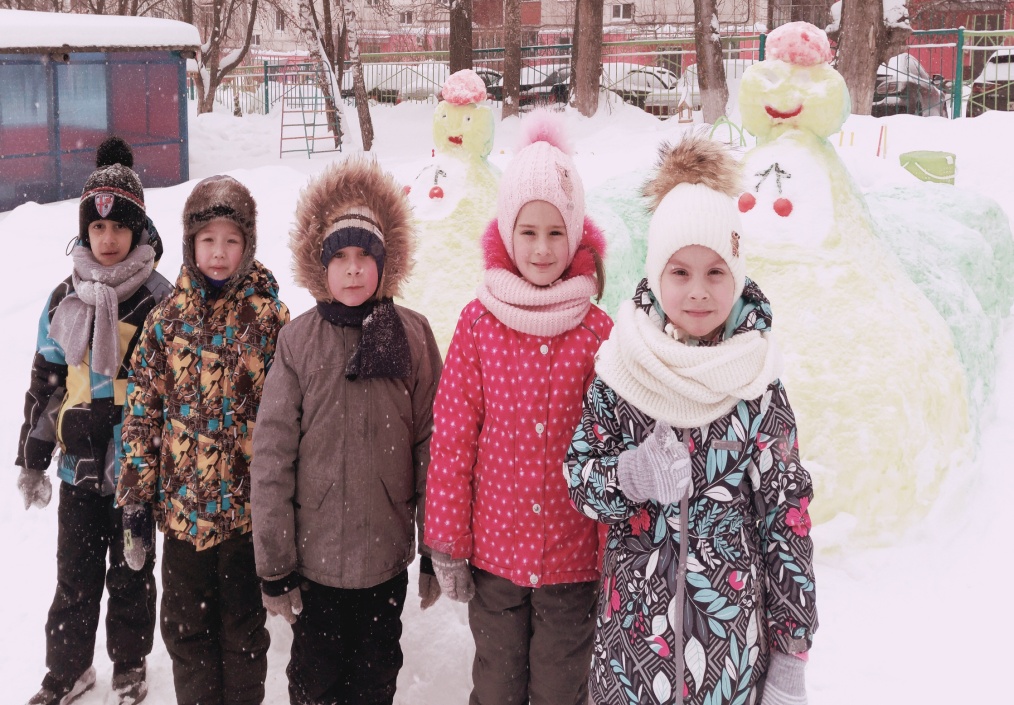 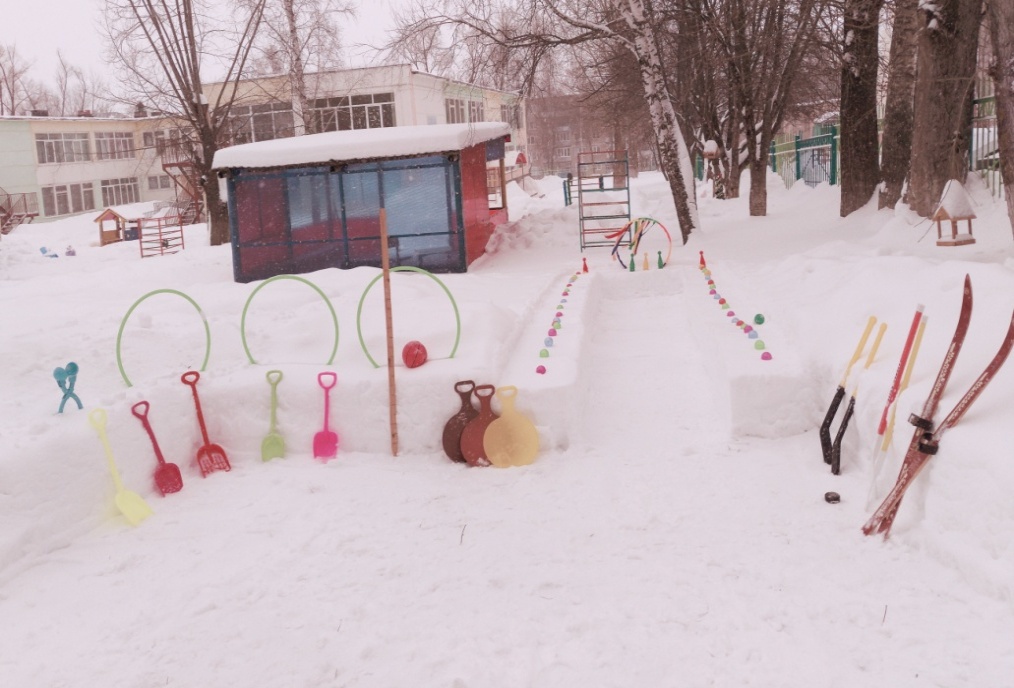 Участок старшей группы №4 по сказке «Колобок»
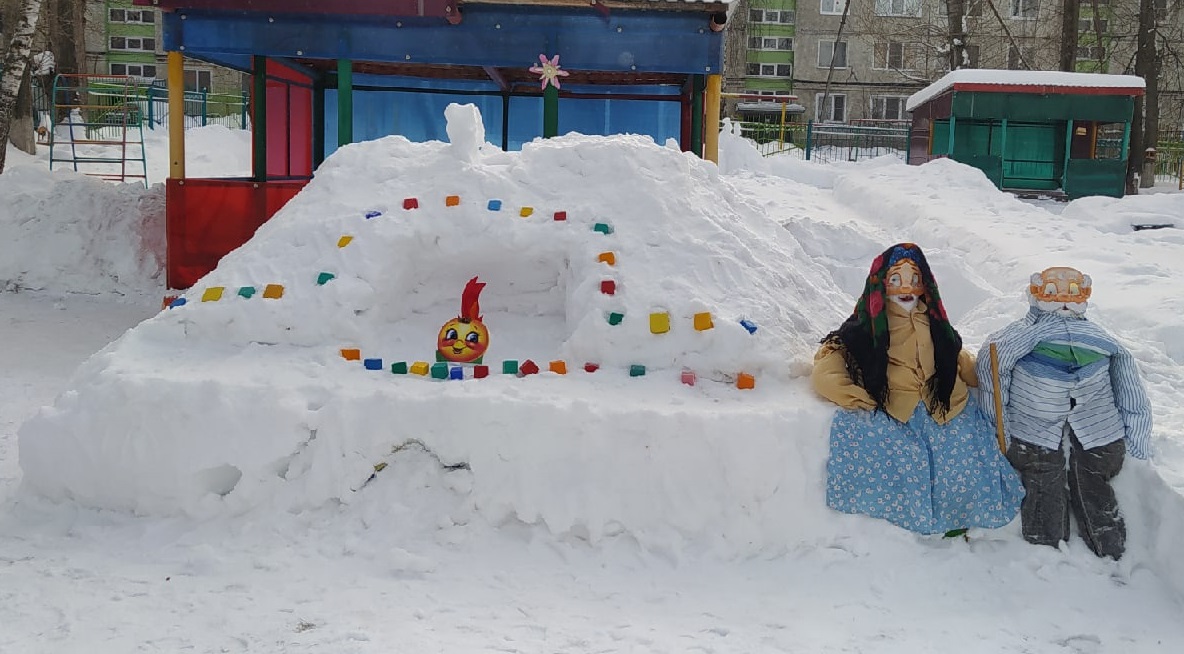 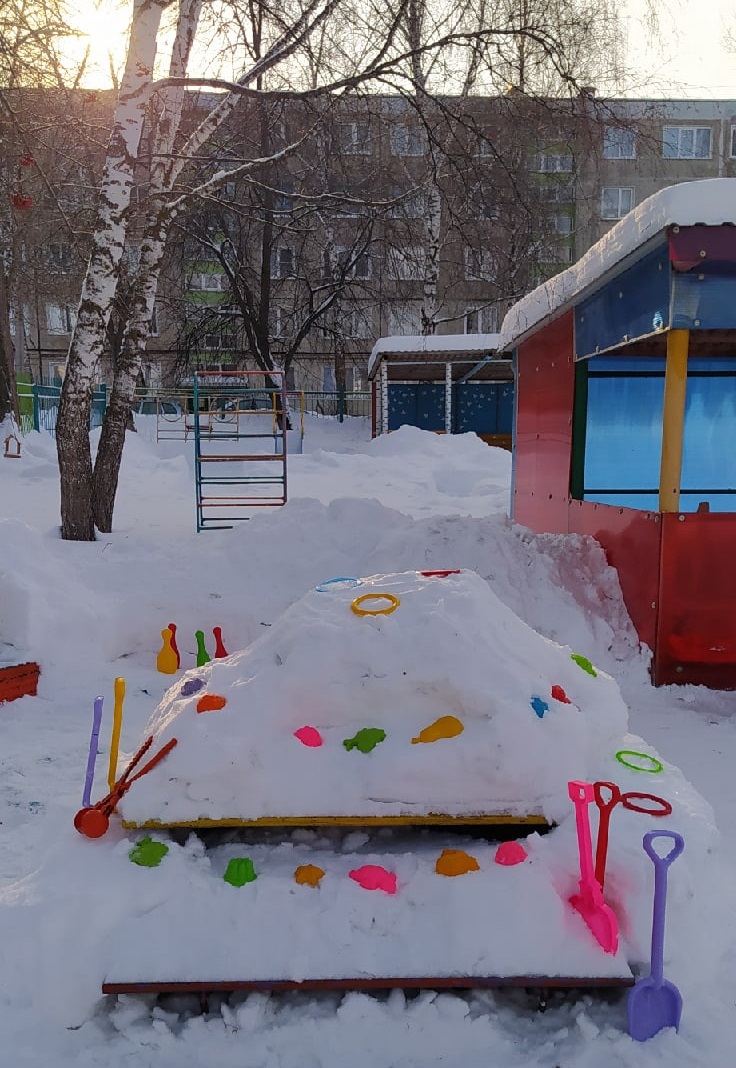 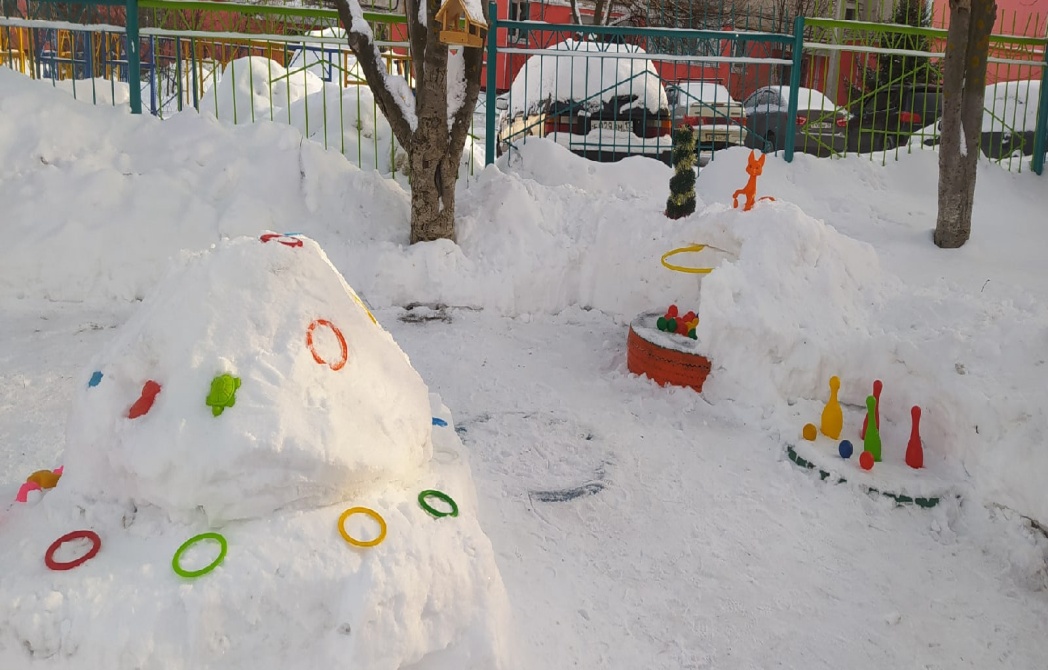 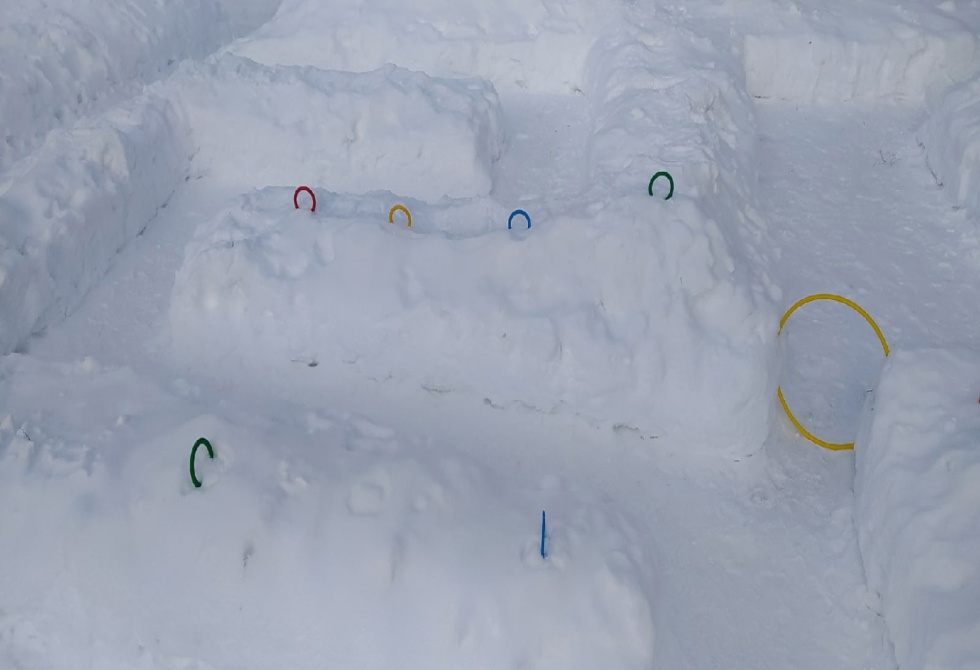 Участок подготовительной к школе группы №3по героям мультфильма «Смешарики»
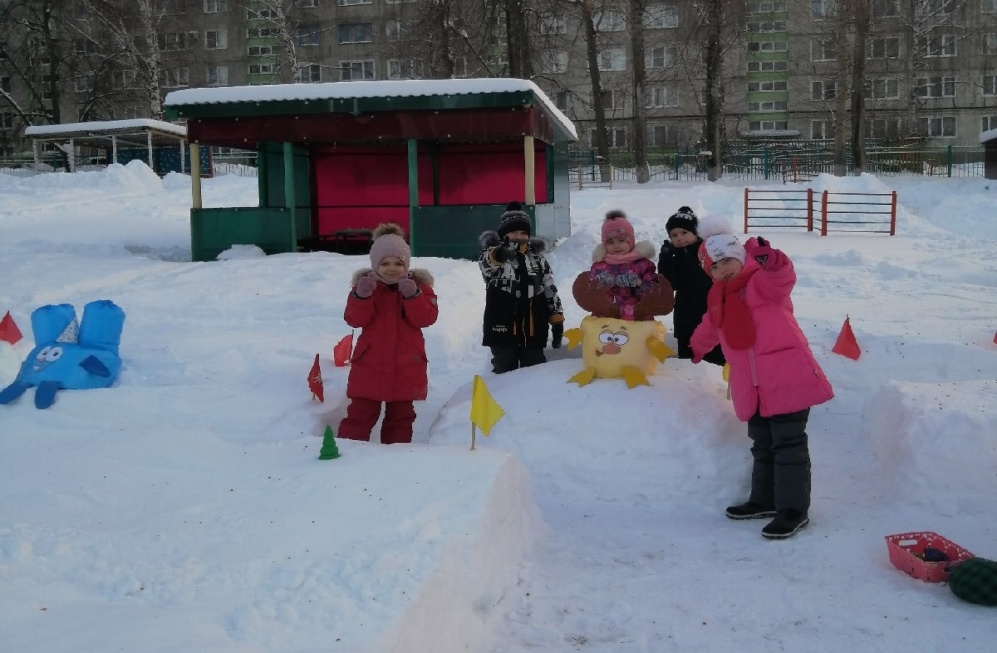 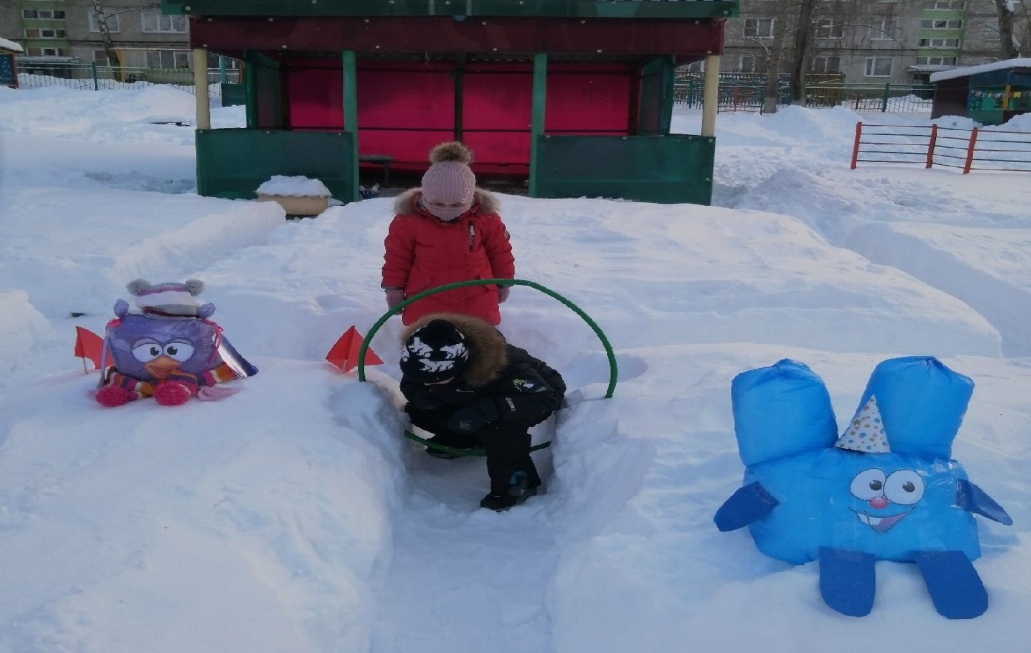 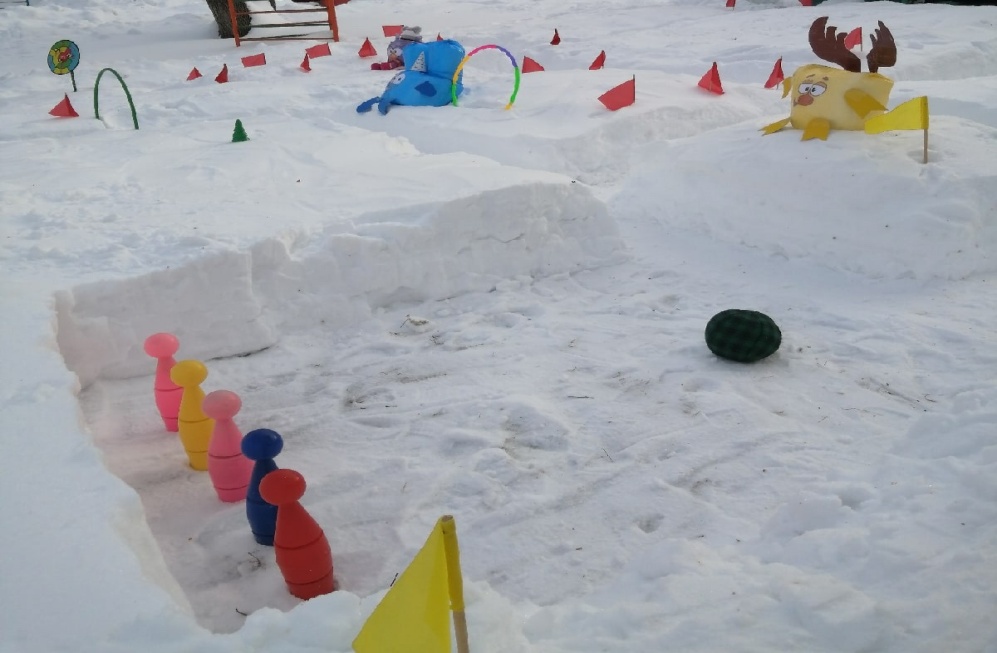 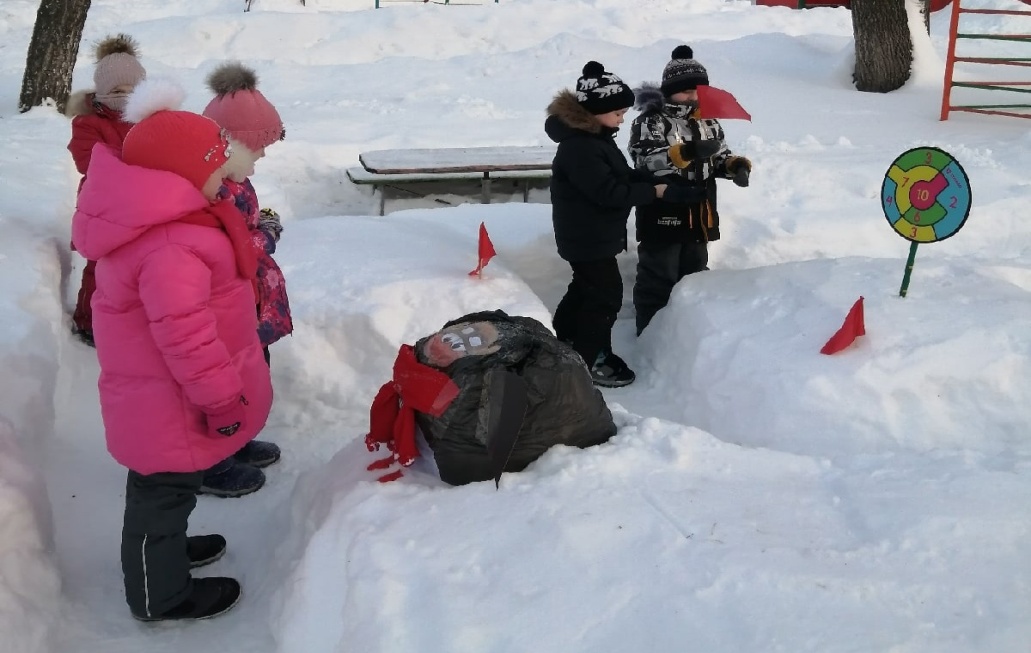 Участок группы компенсирующей направленности №6 (ЗПР)  по сказке «Маша и медведь»
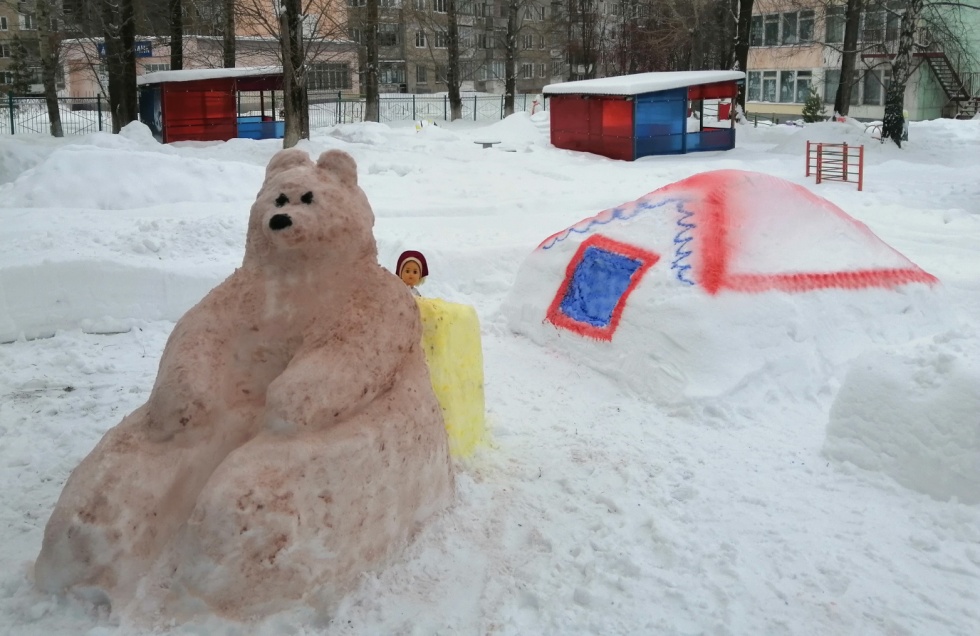 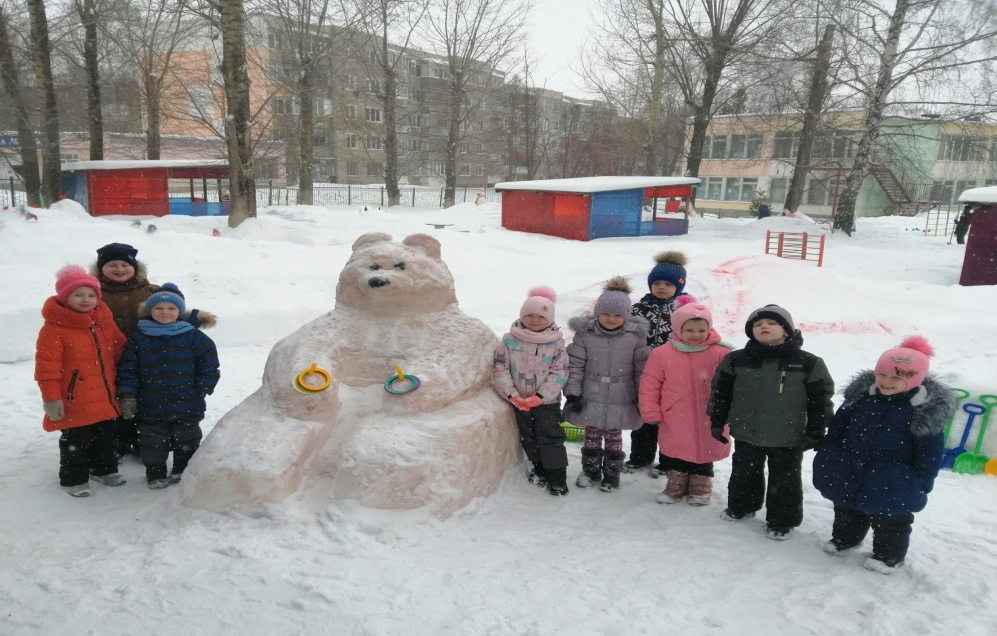 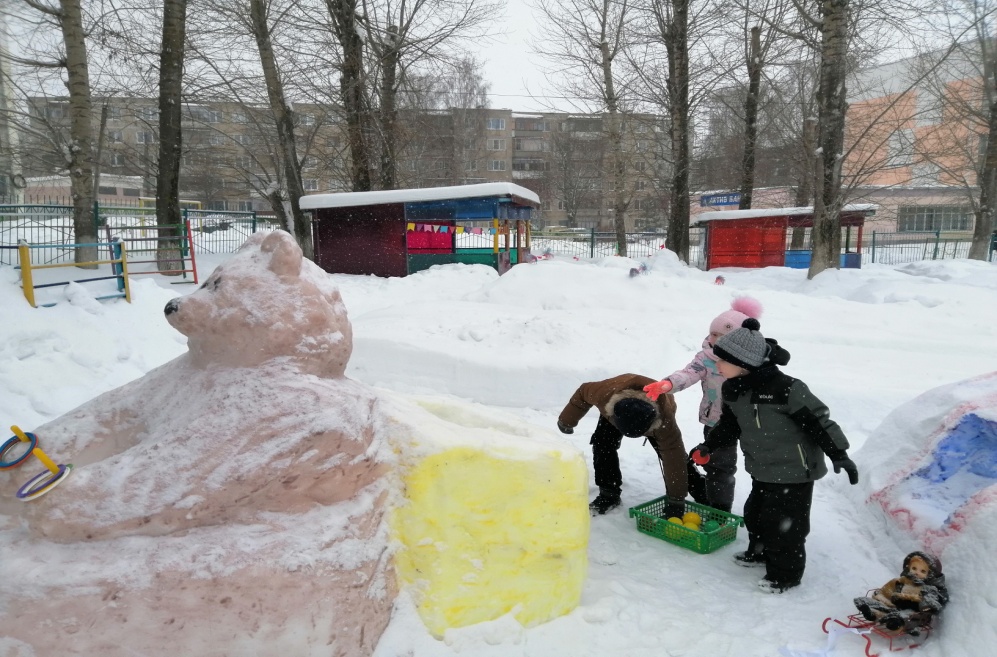 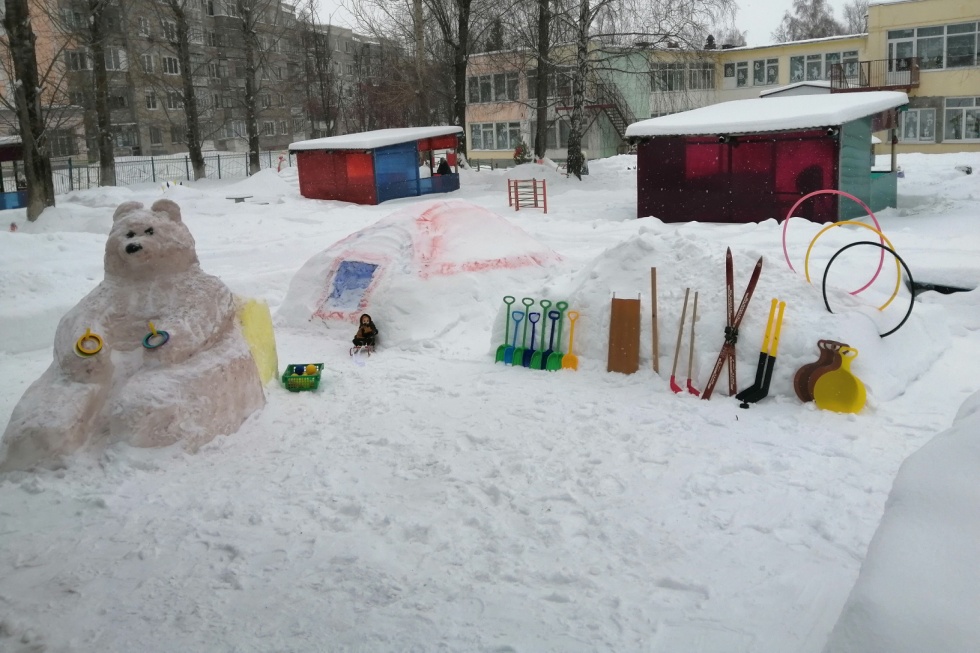 Участок группы компенсирующей направленности №9 (ОНР)  по сказке «Курочка Ряба»
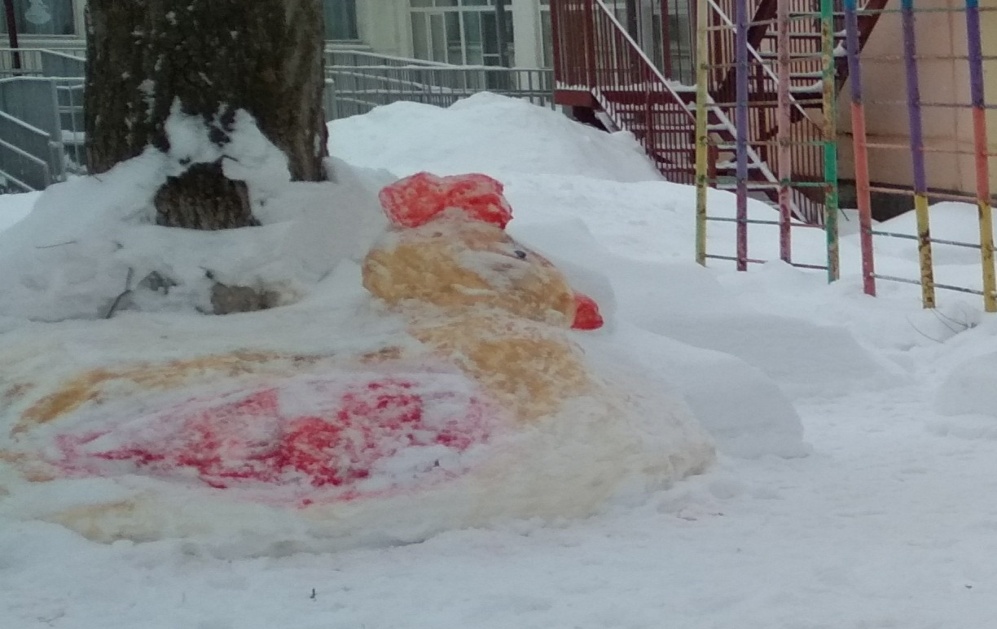 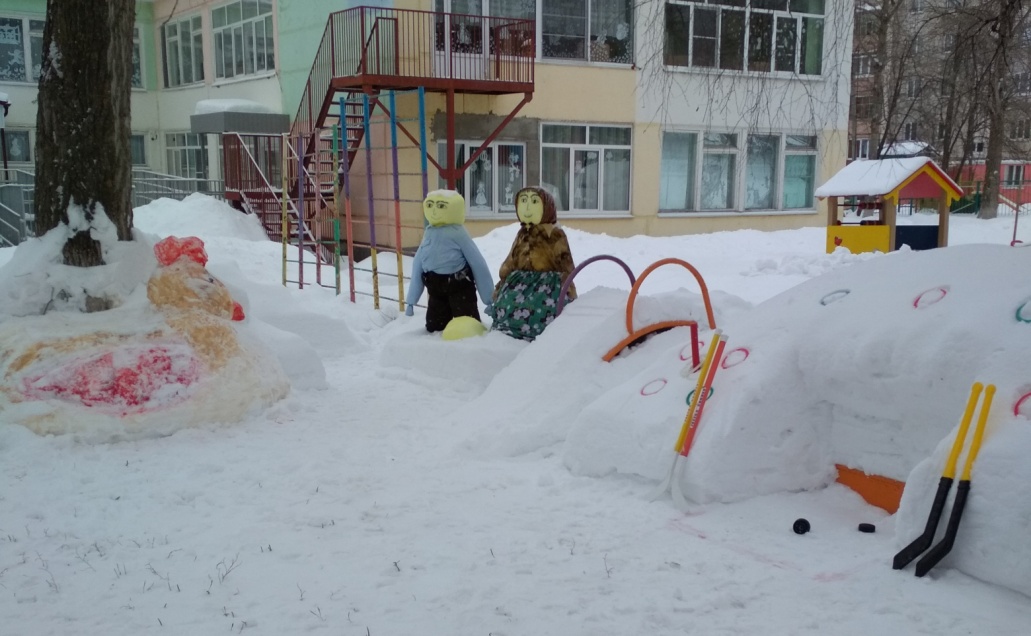 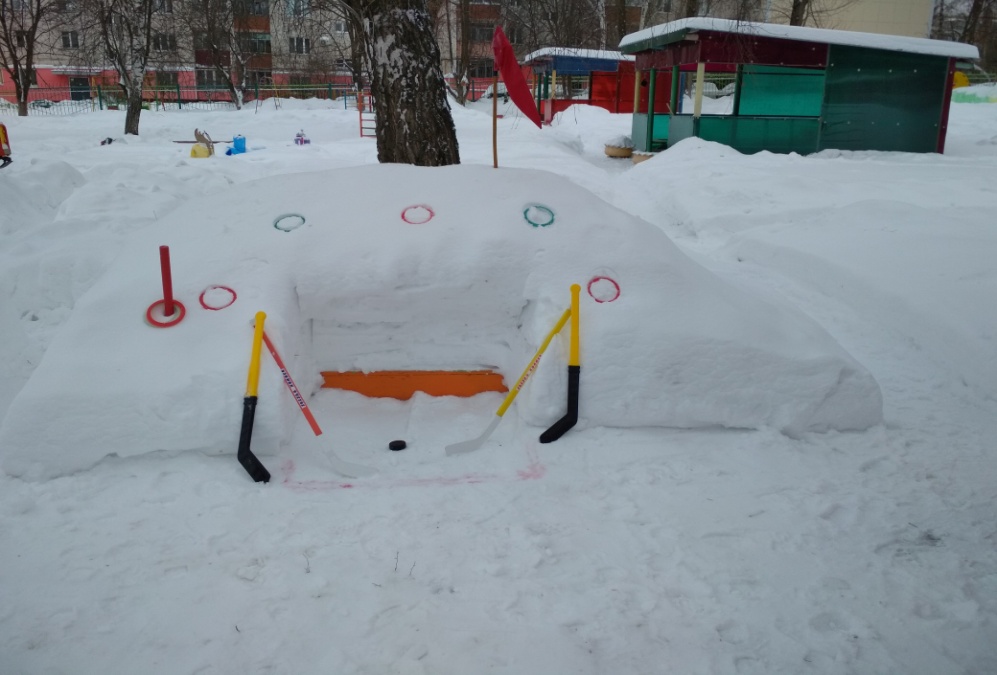 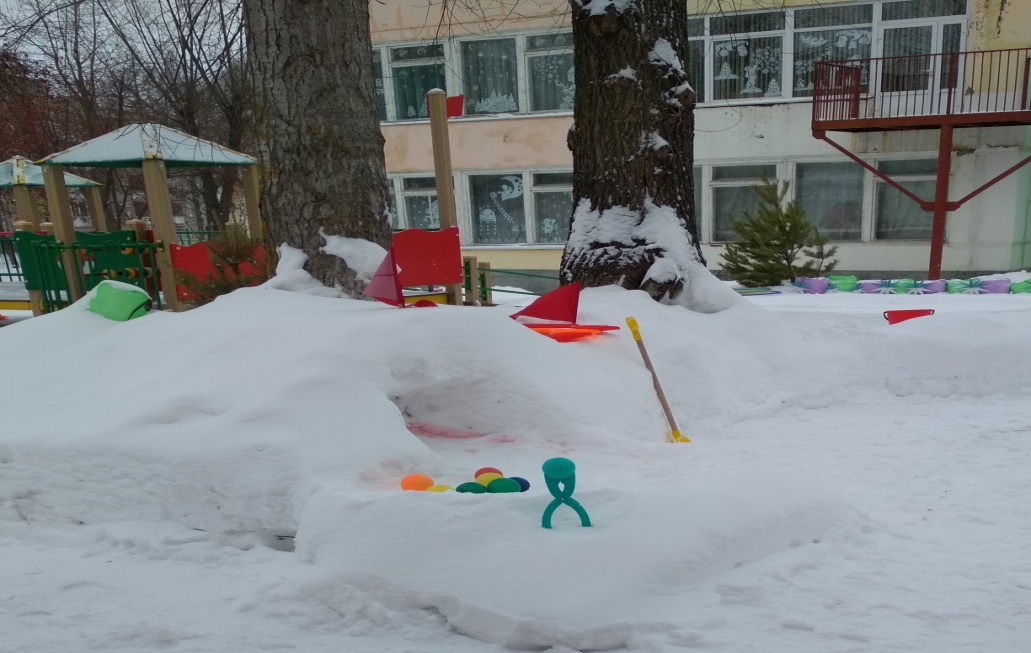 «Лучшая зимняя площадка дошкольной образовательной организации» корпус №3
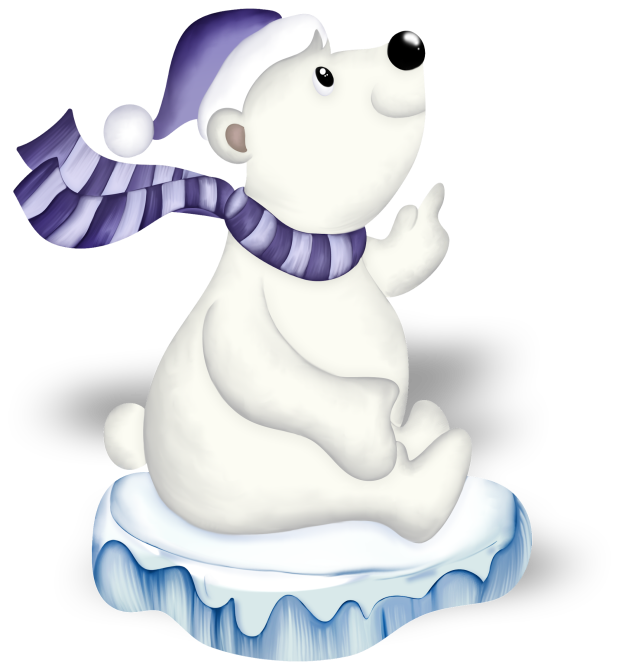 Территория дошкольной образовательной организации- корпус №3
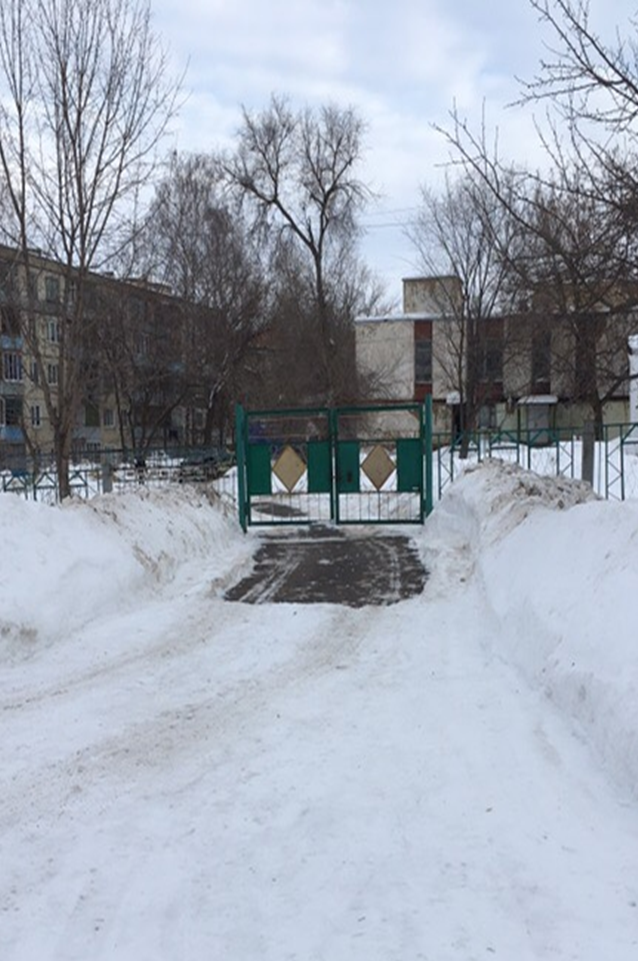 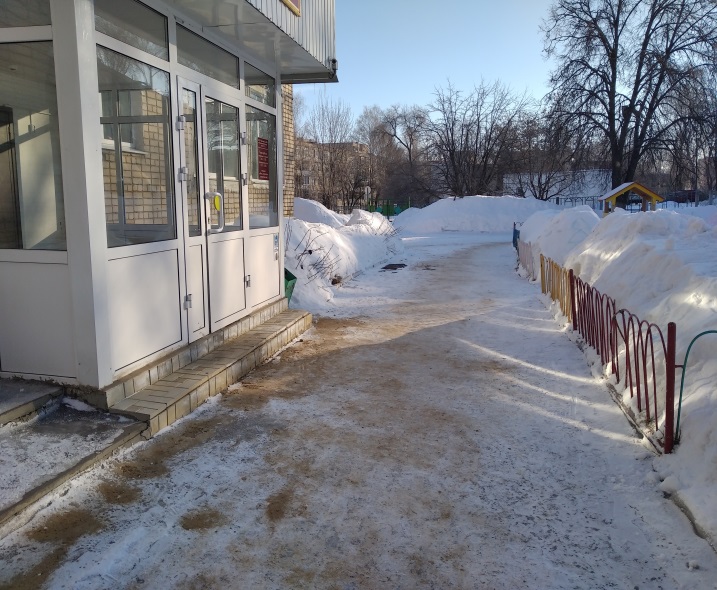 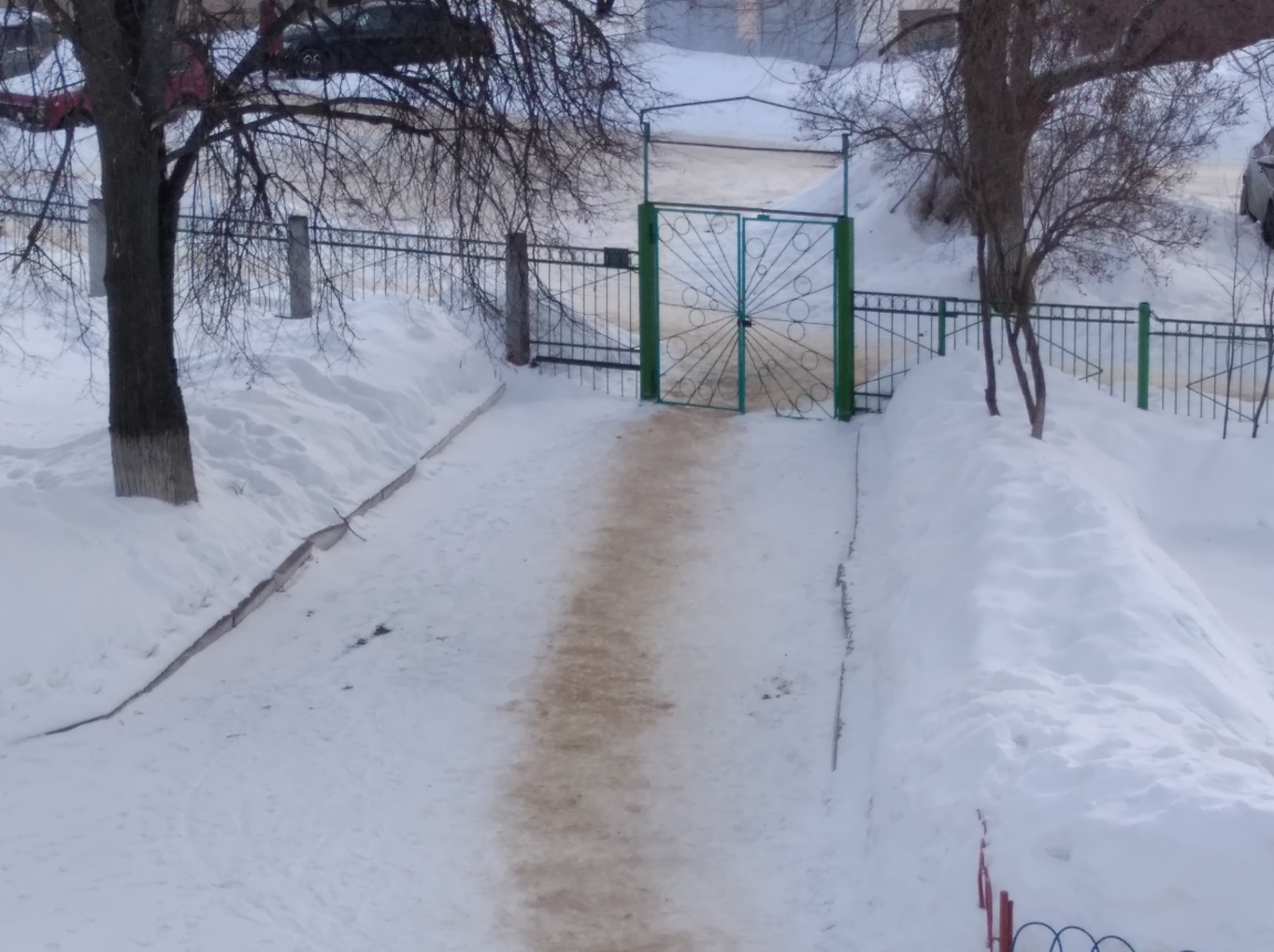 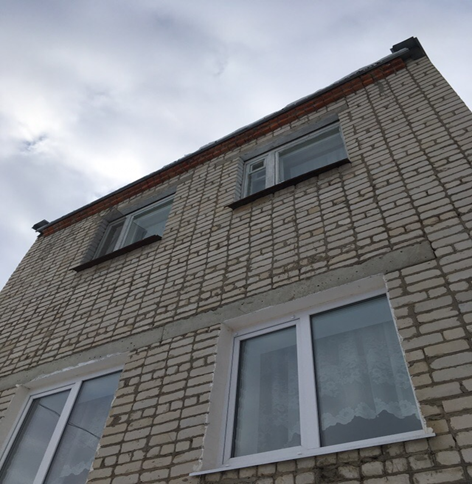 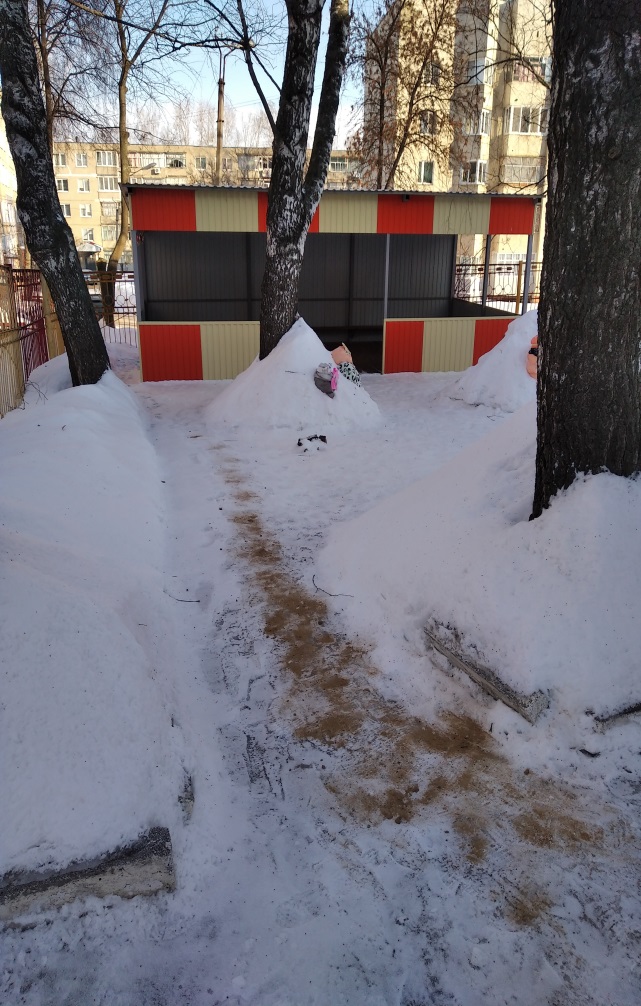 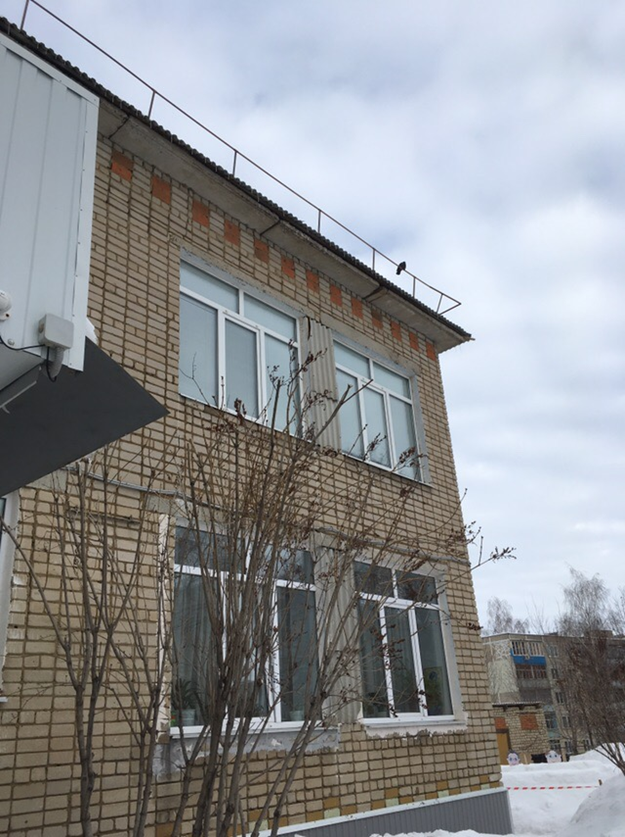 Зимняя спортивная площадка
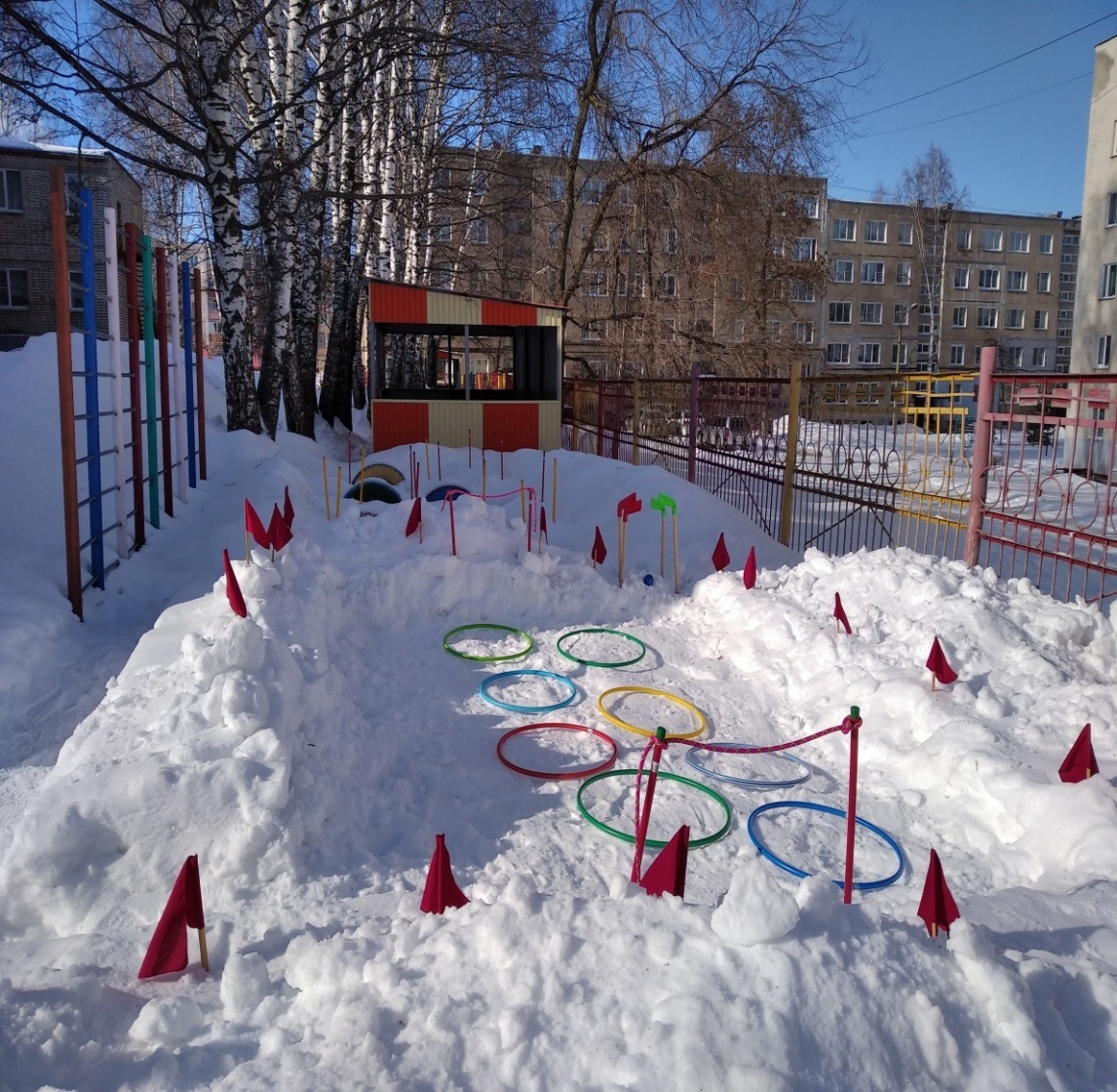 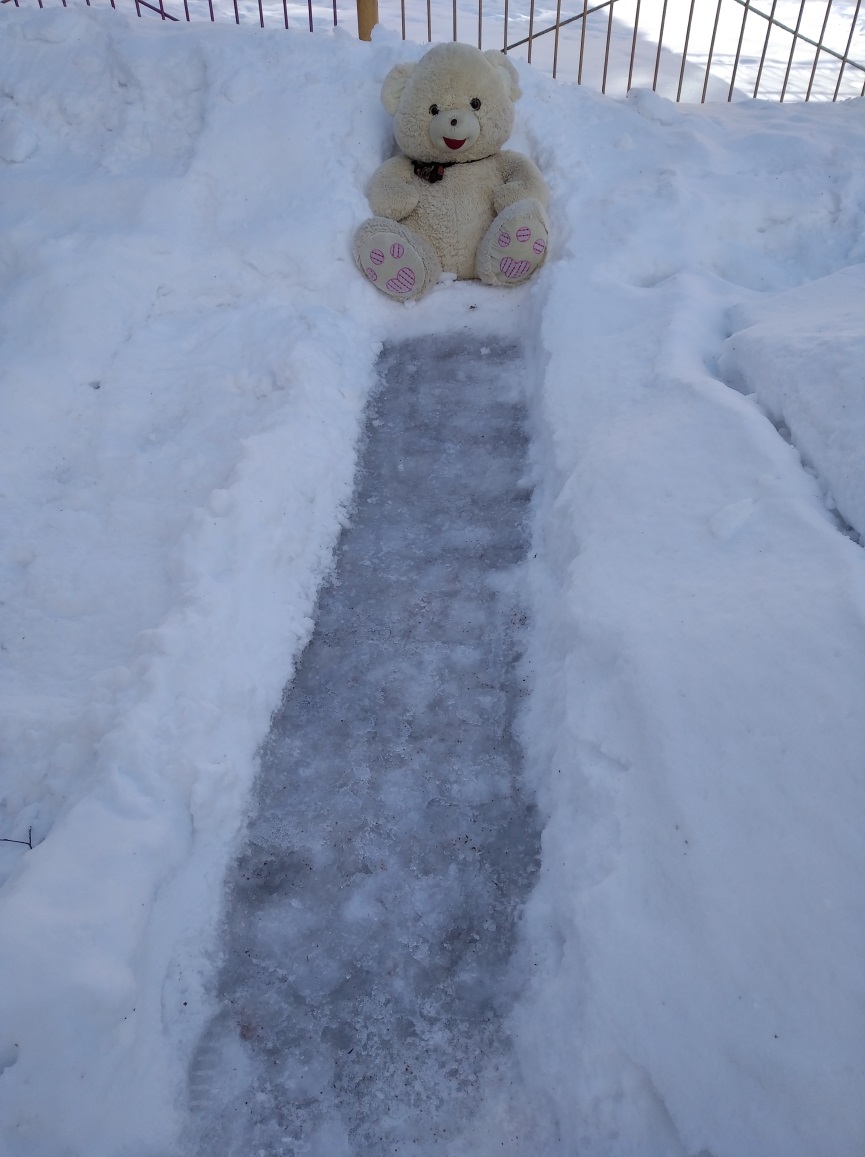 Зимняя спортивная площадка
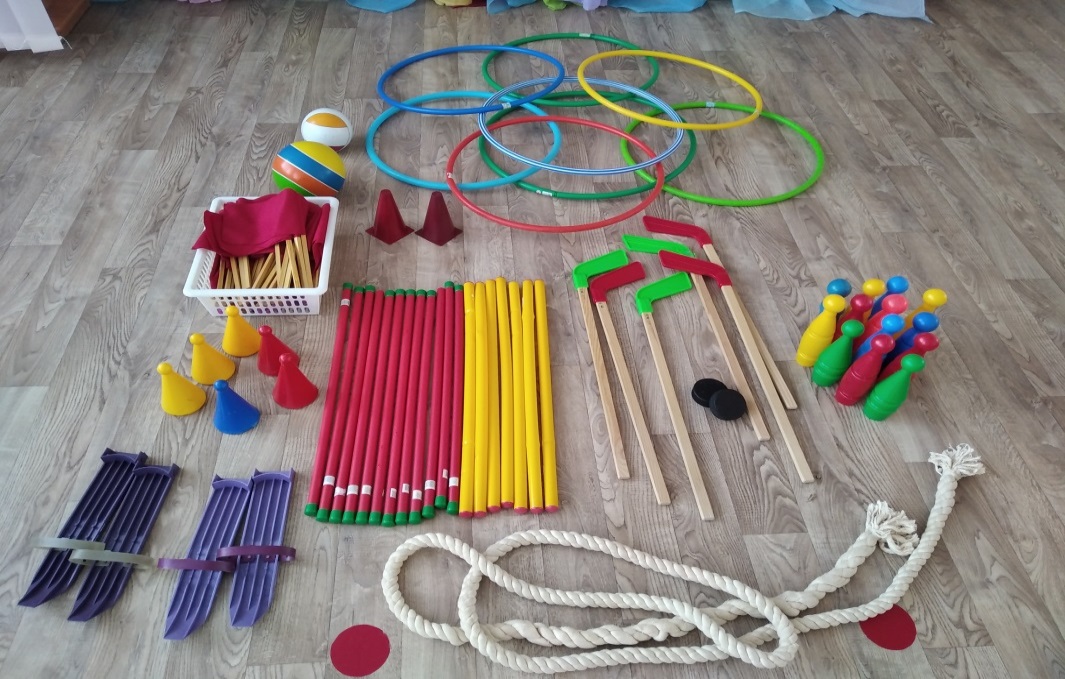 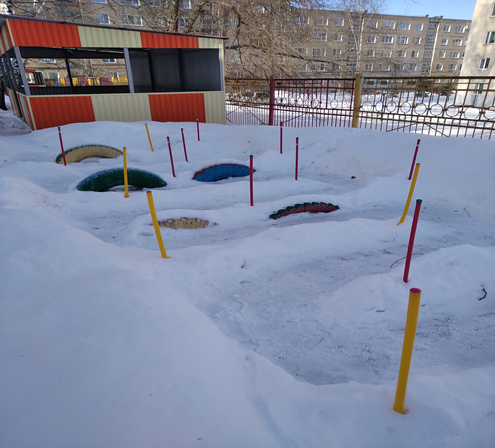 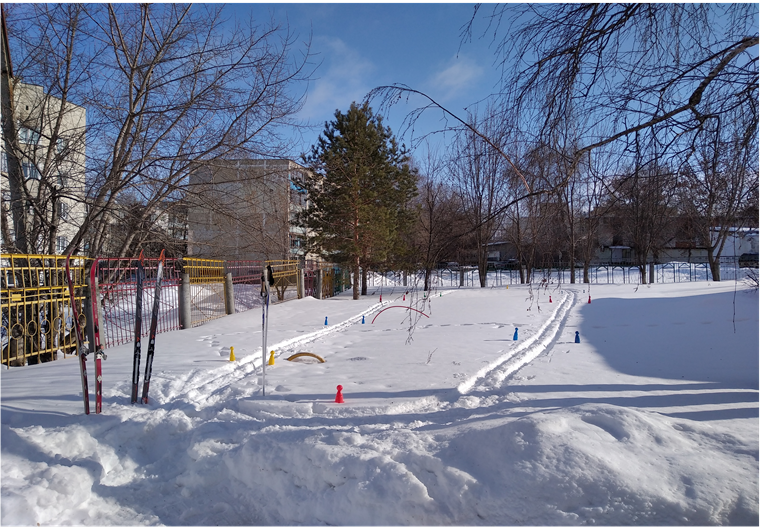 Участок  первой младшей группы №1 - корпус №3по сказке «Колобок»
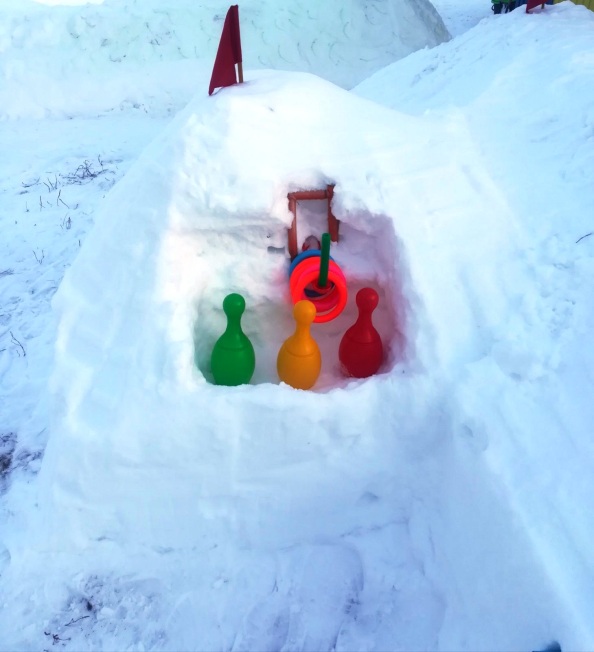 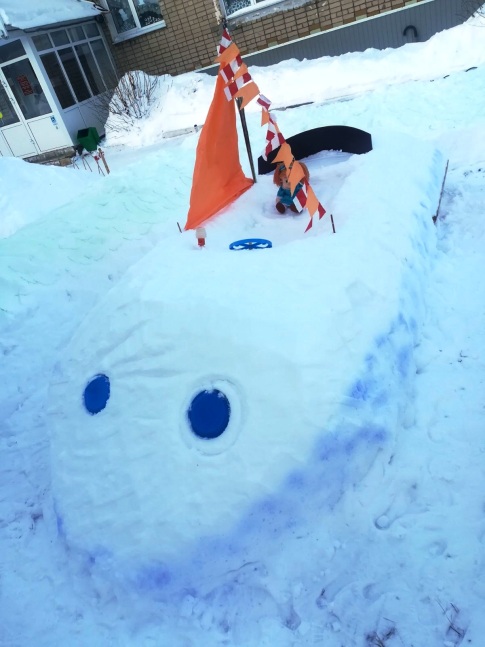 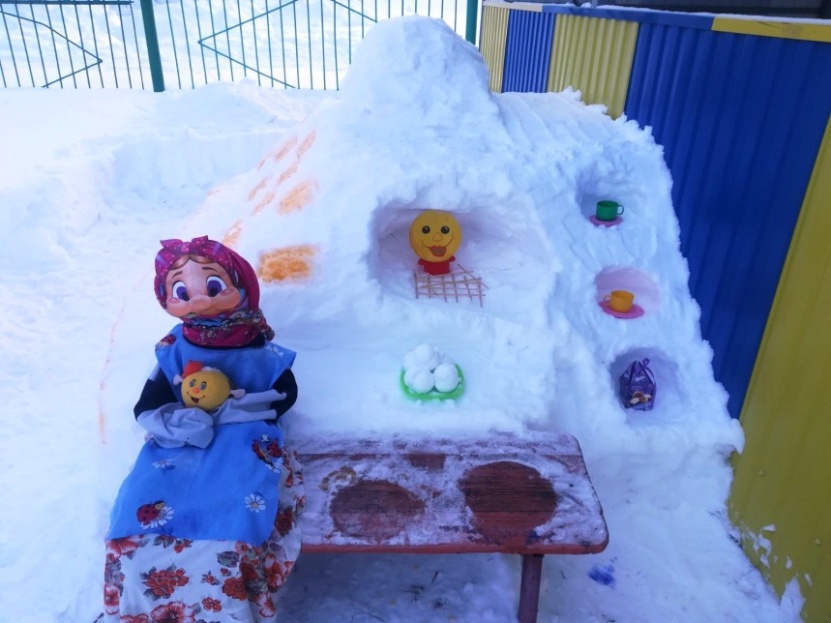 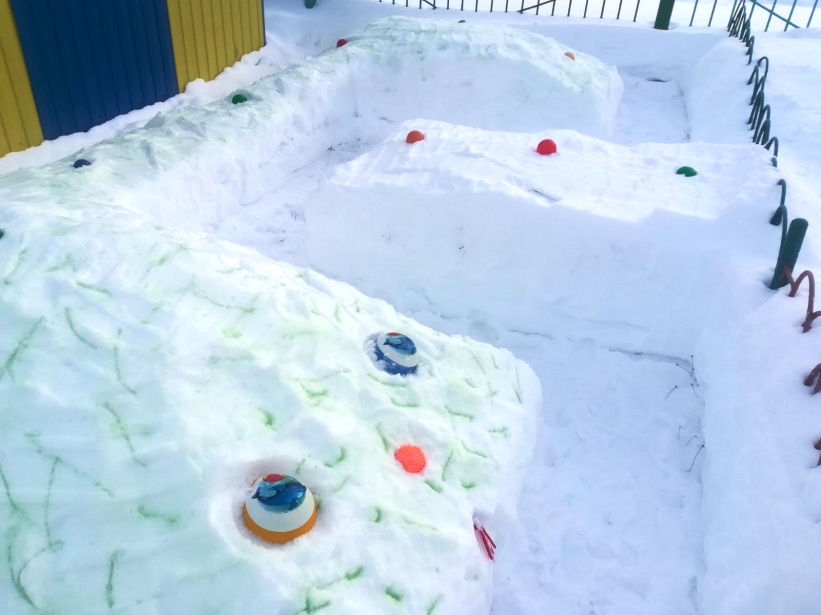 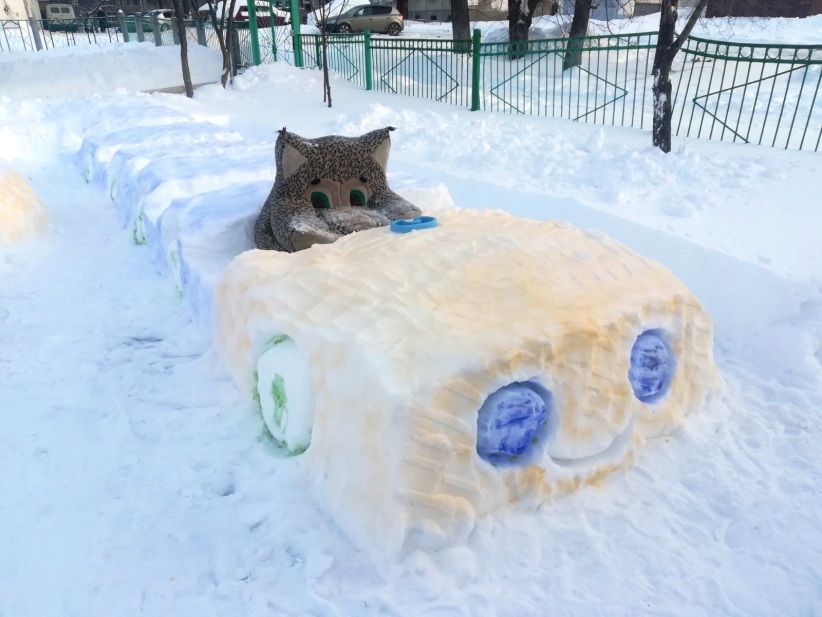 Участок  второй младшей группы №5 по сказке «Теремок»
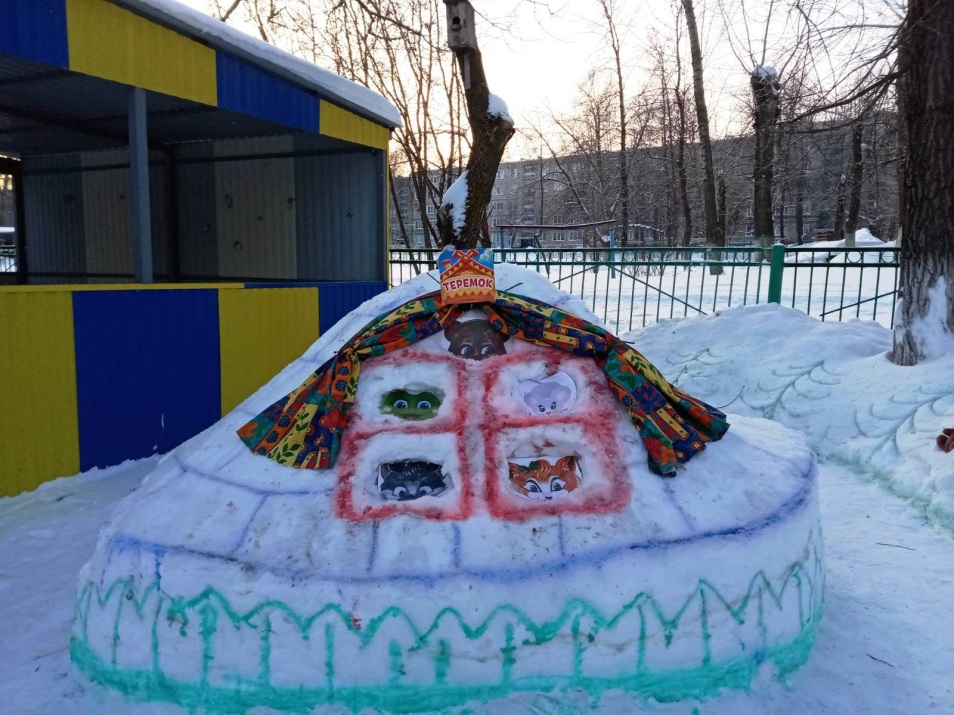 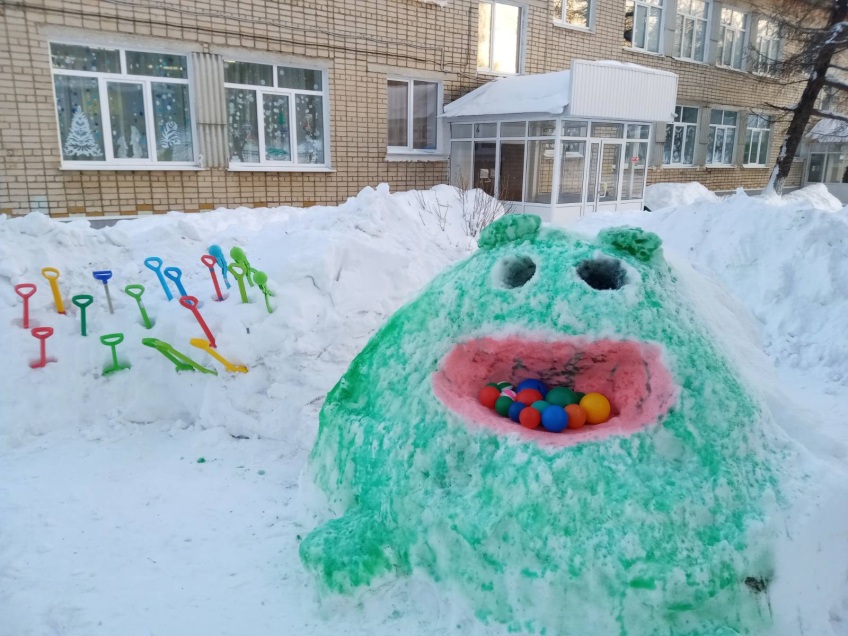 Участок  средней группы №3 по сказке «Заюшкина избушка»
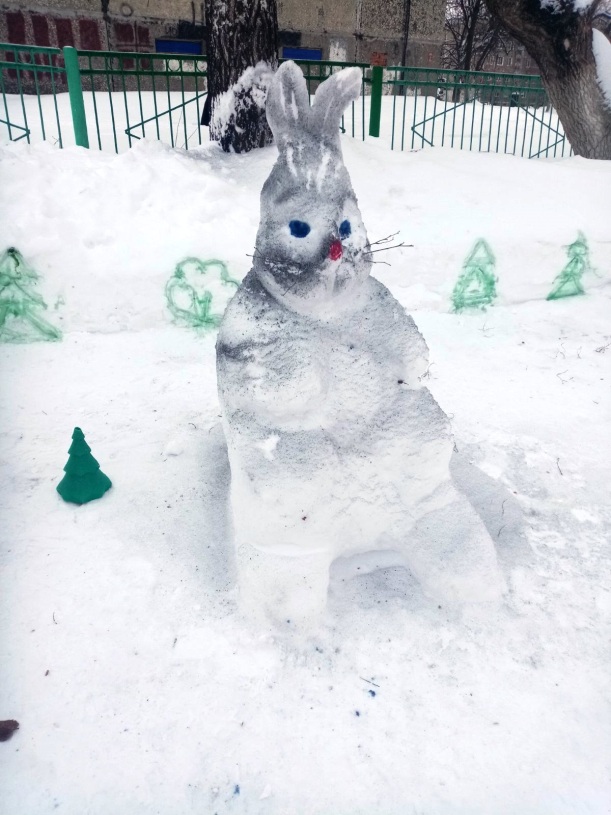 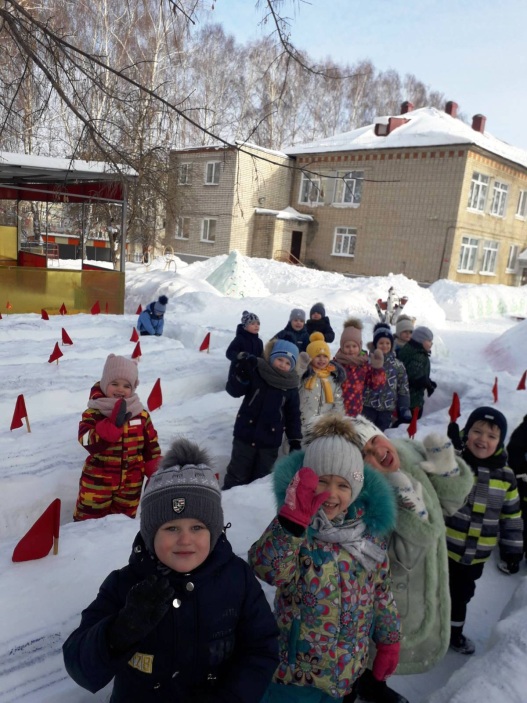 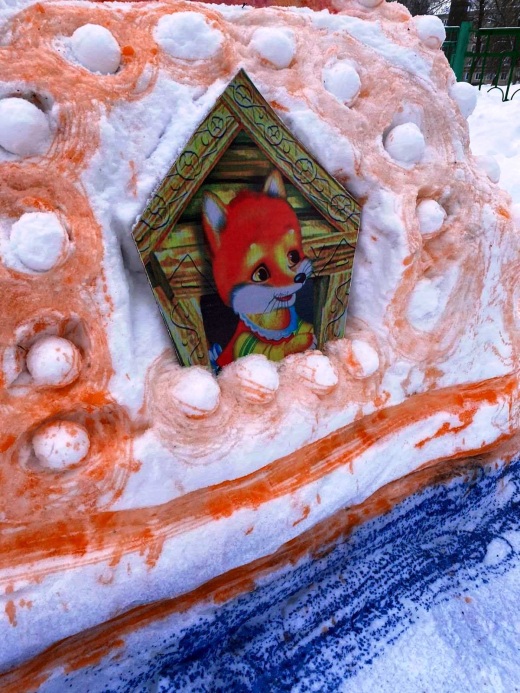 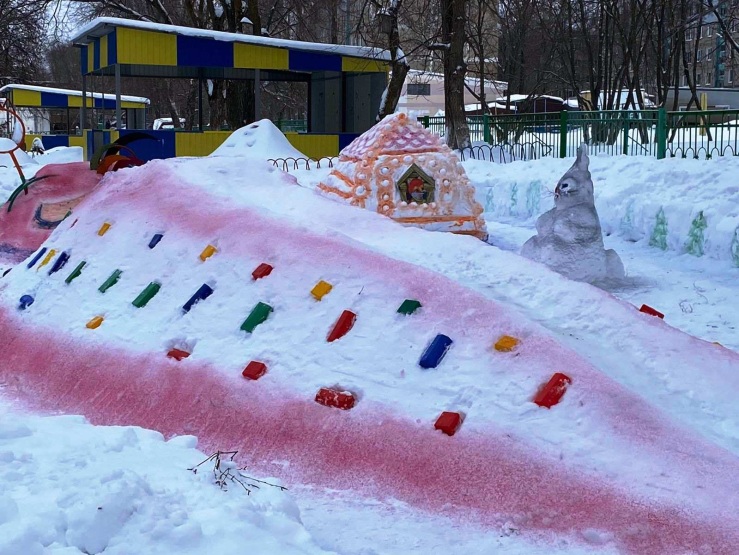 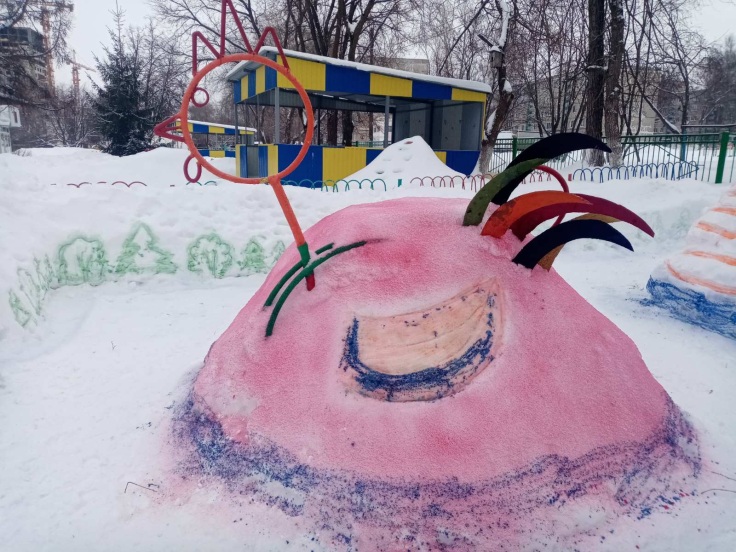 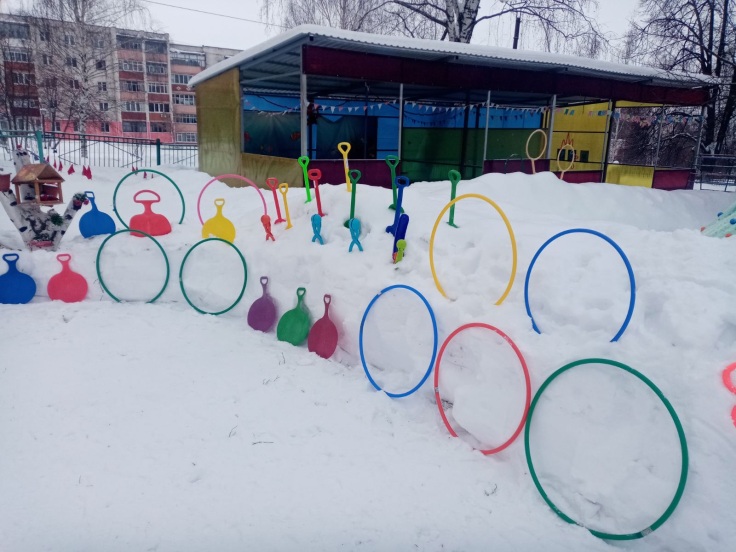 Участок старшей группы №2 по героям мультфильма «Золотой ключик» Черепахи Тортиллы
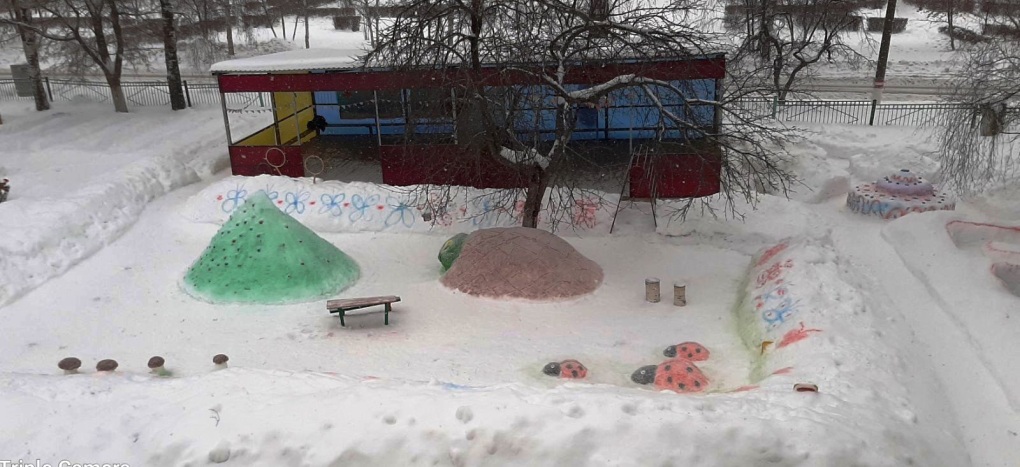 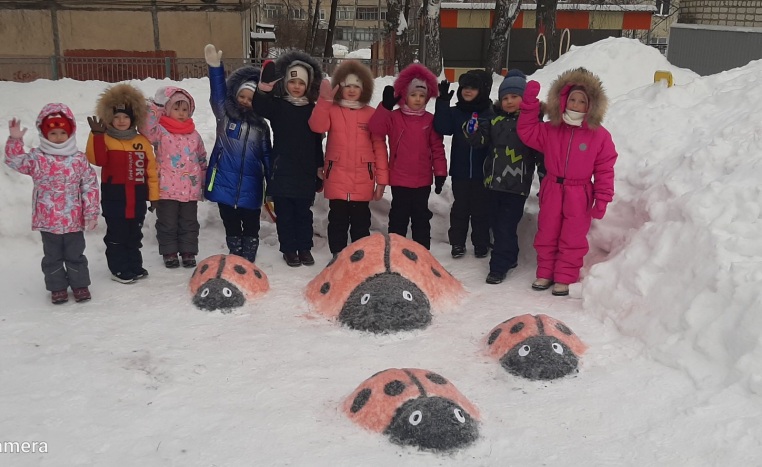 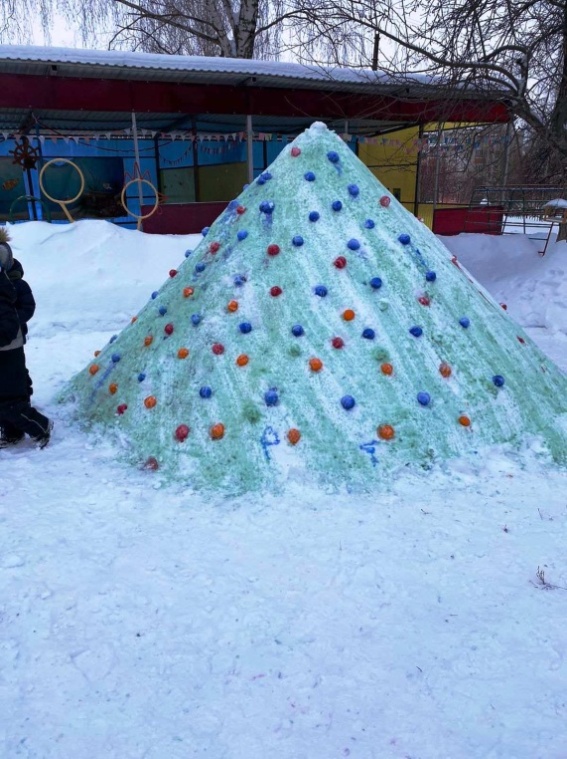 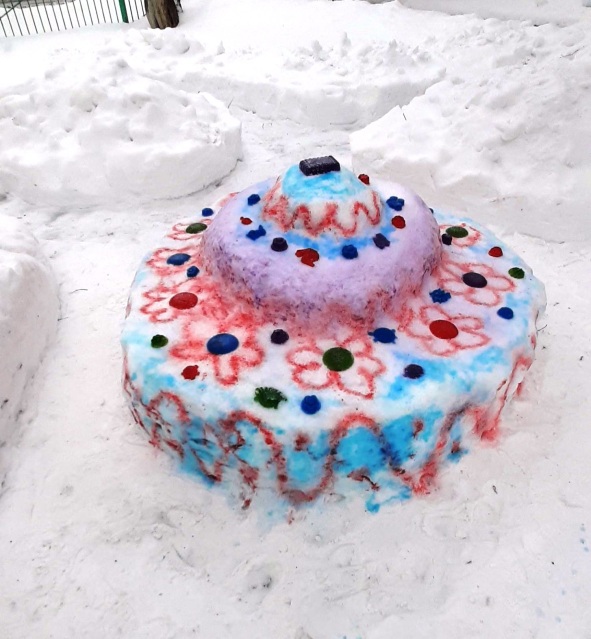 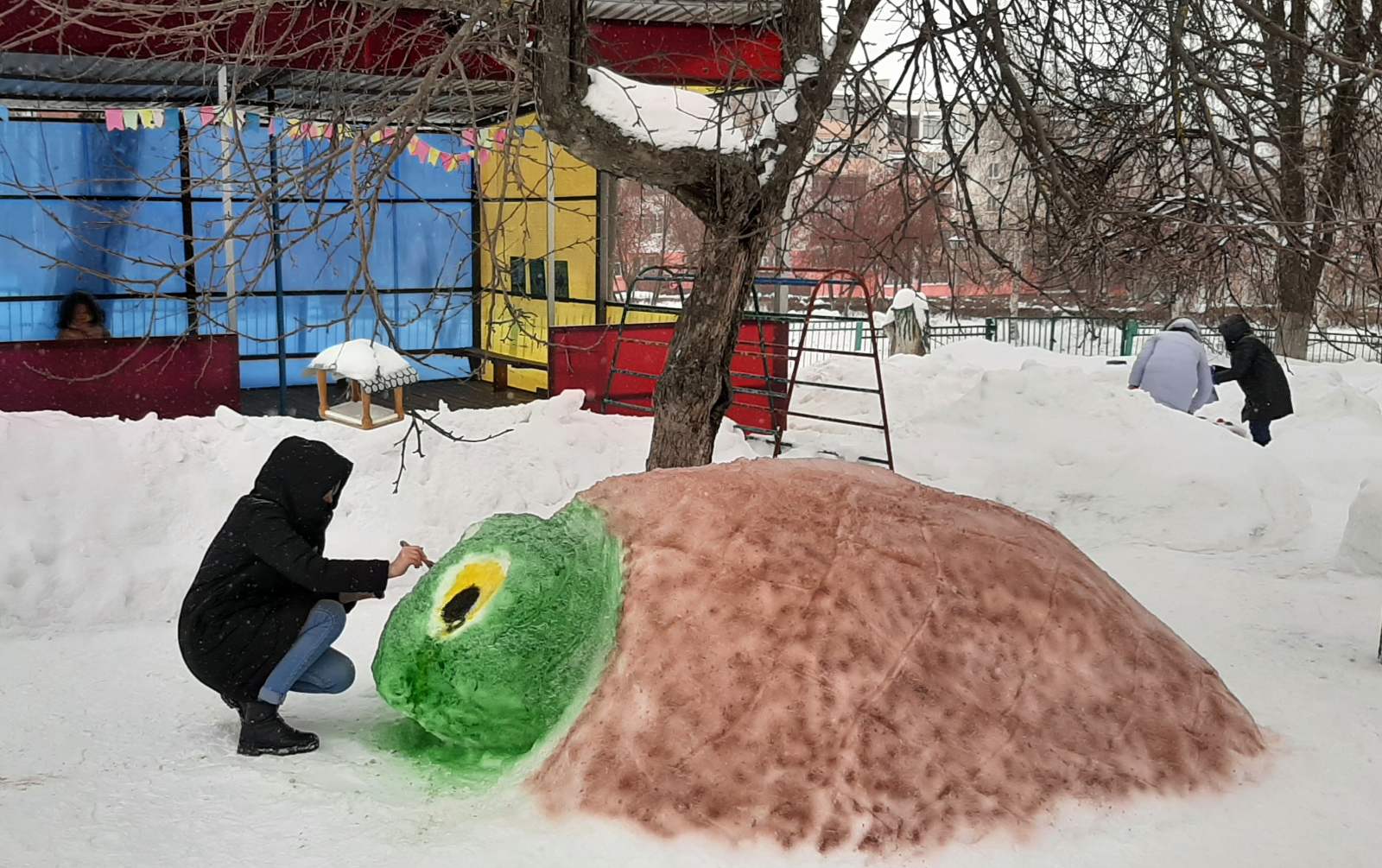 Участок подготовительной к школе группы №4  по мультфильму «Паровозик из Ромашково»
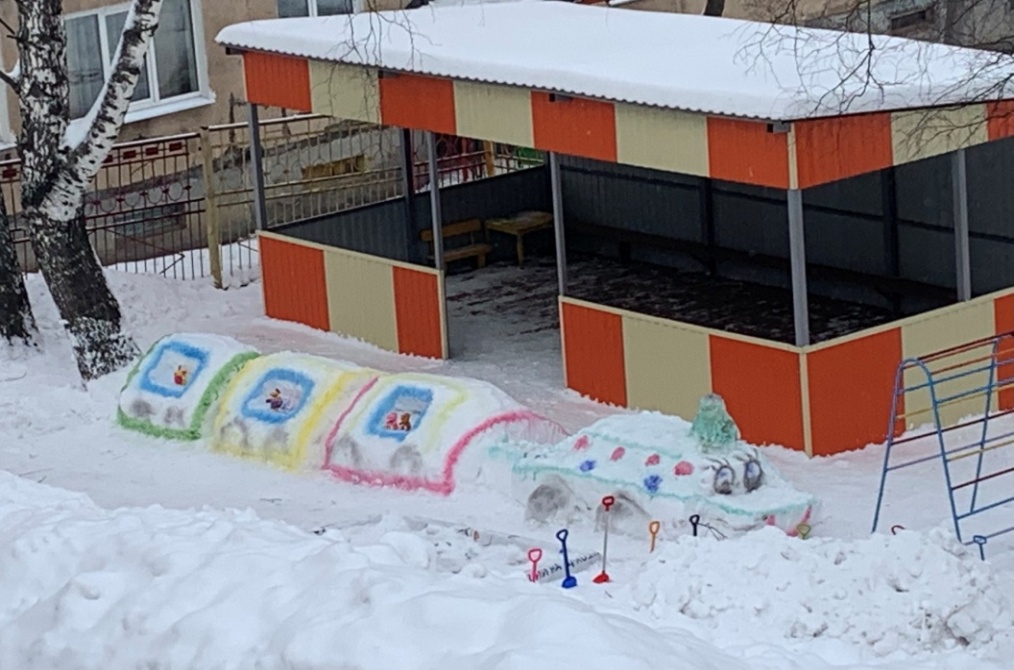 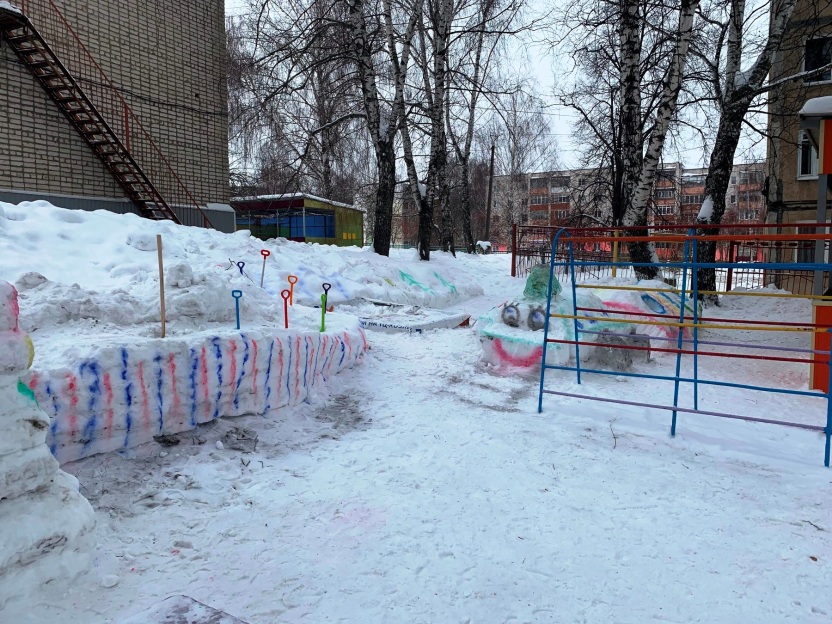 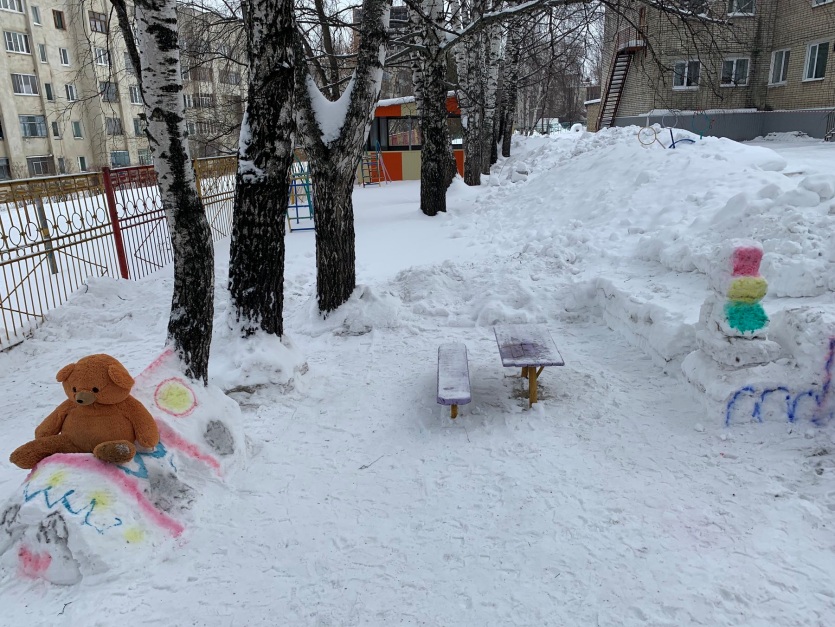 Наличие спортивного и игрового оборудования
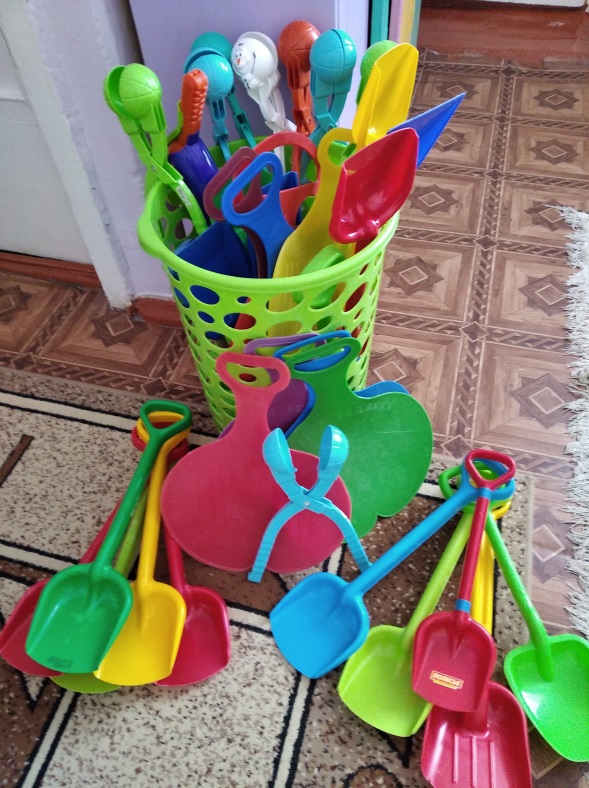 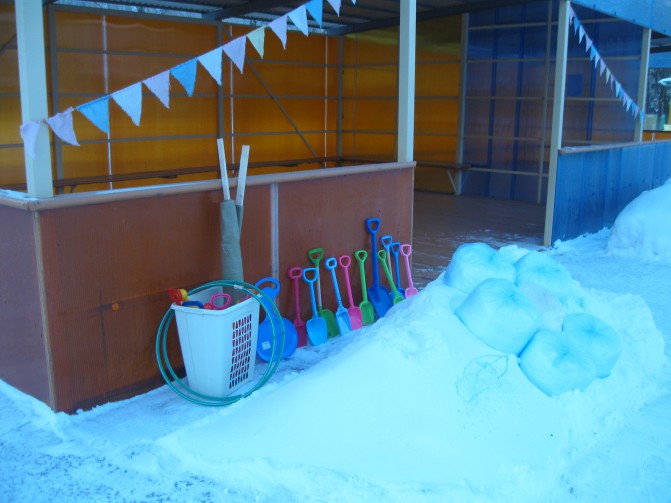 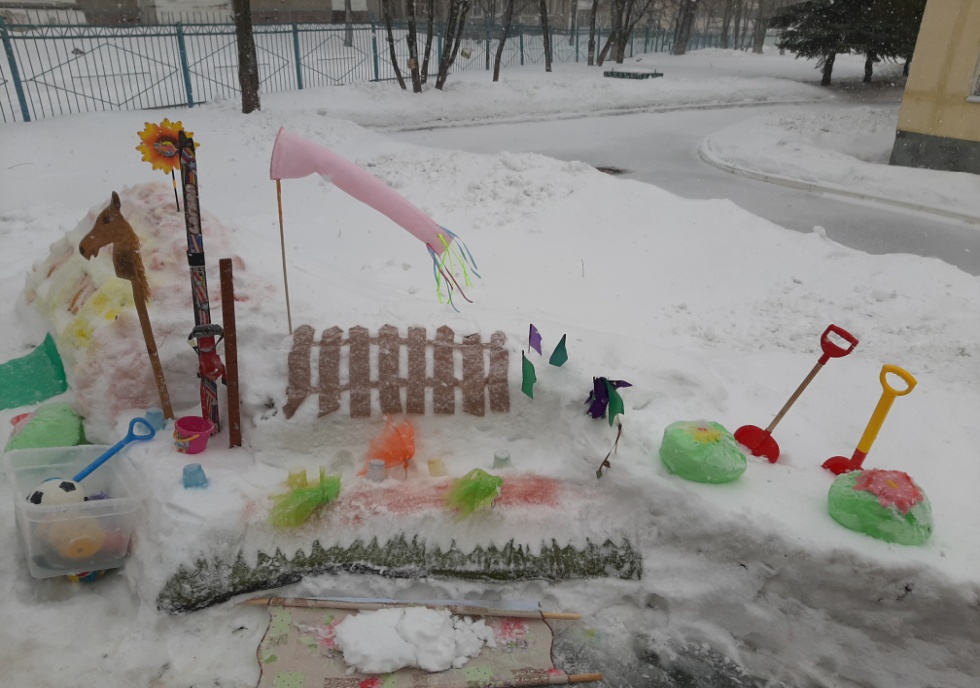 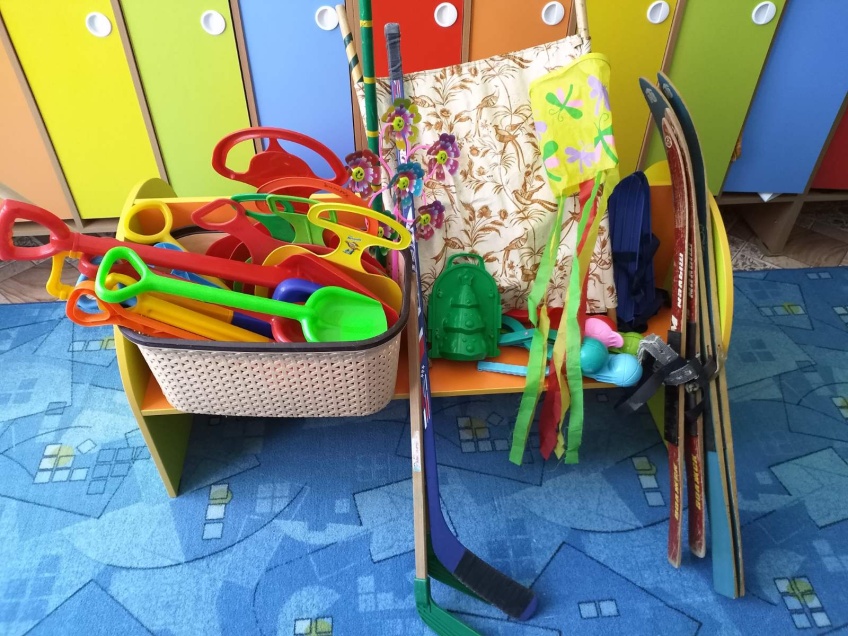 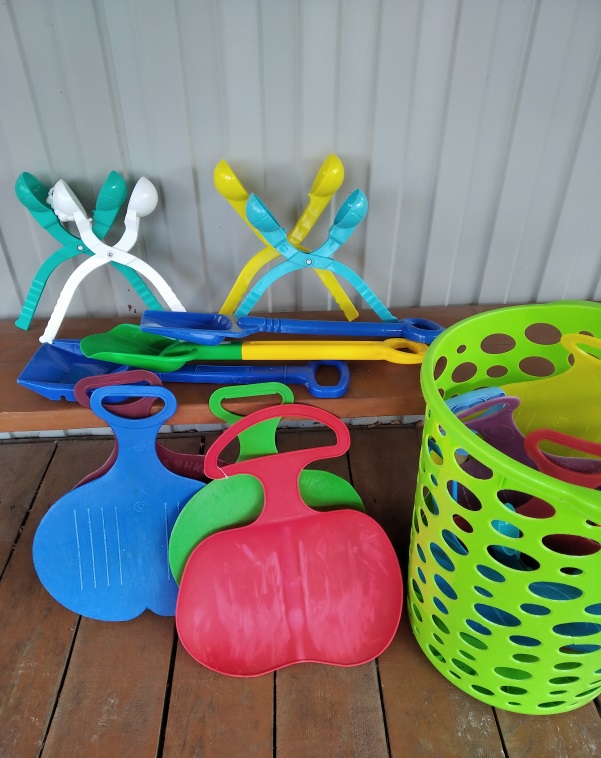 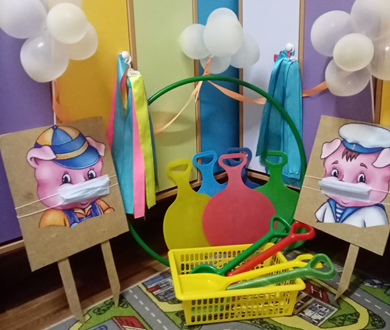 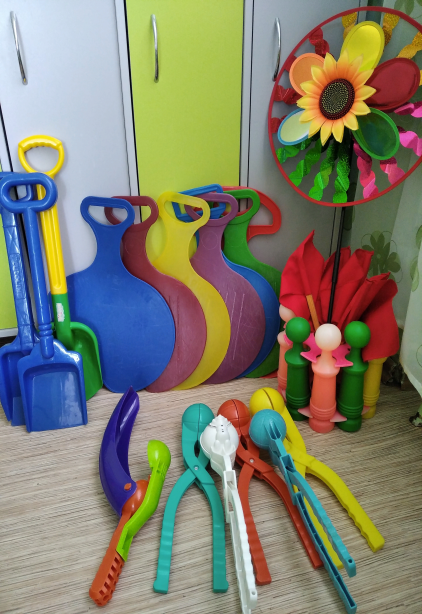 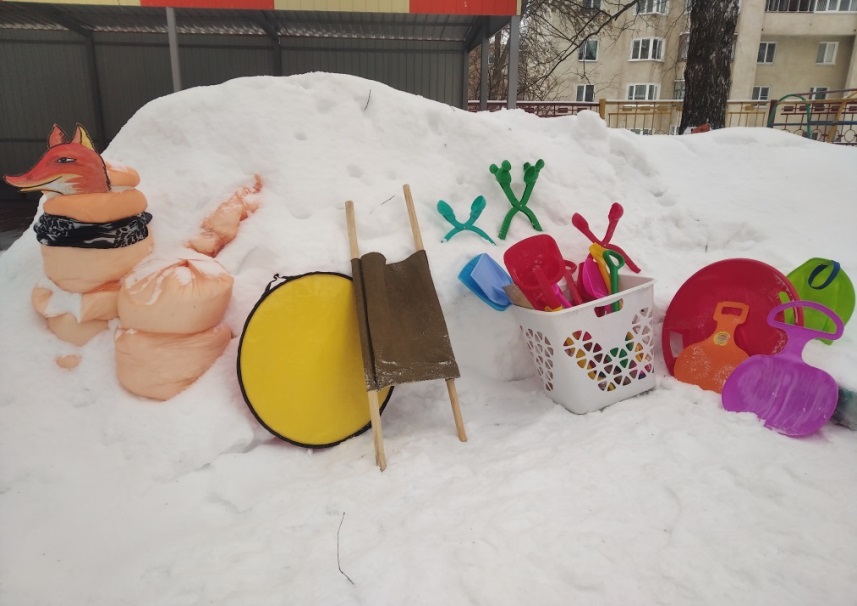 Безопасность и практичность используемого спортивного оборудования
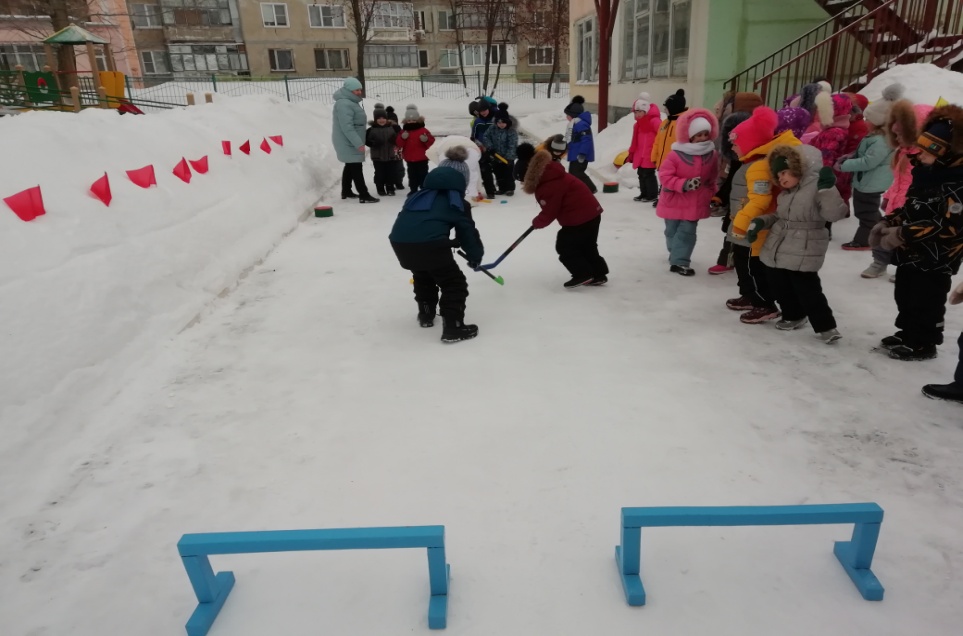 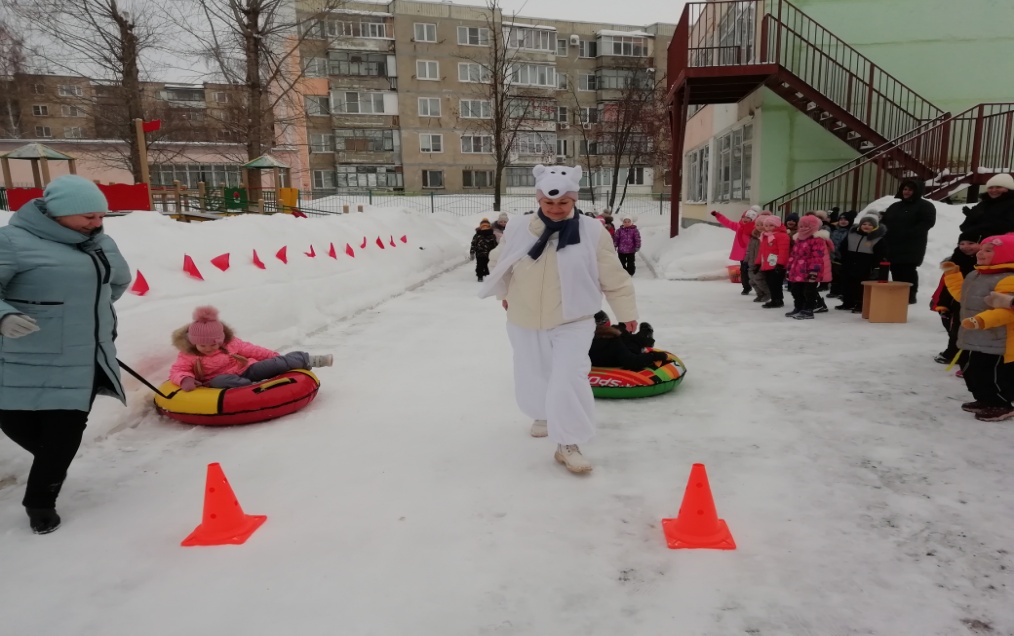 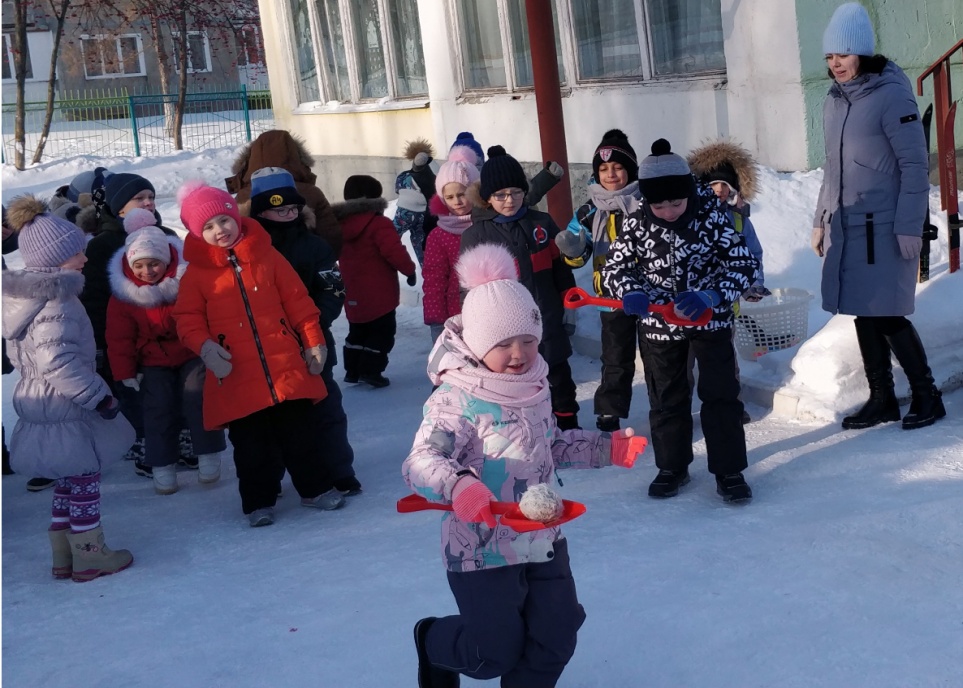 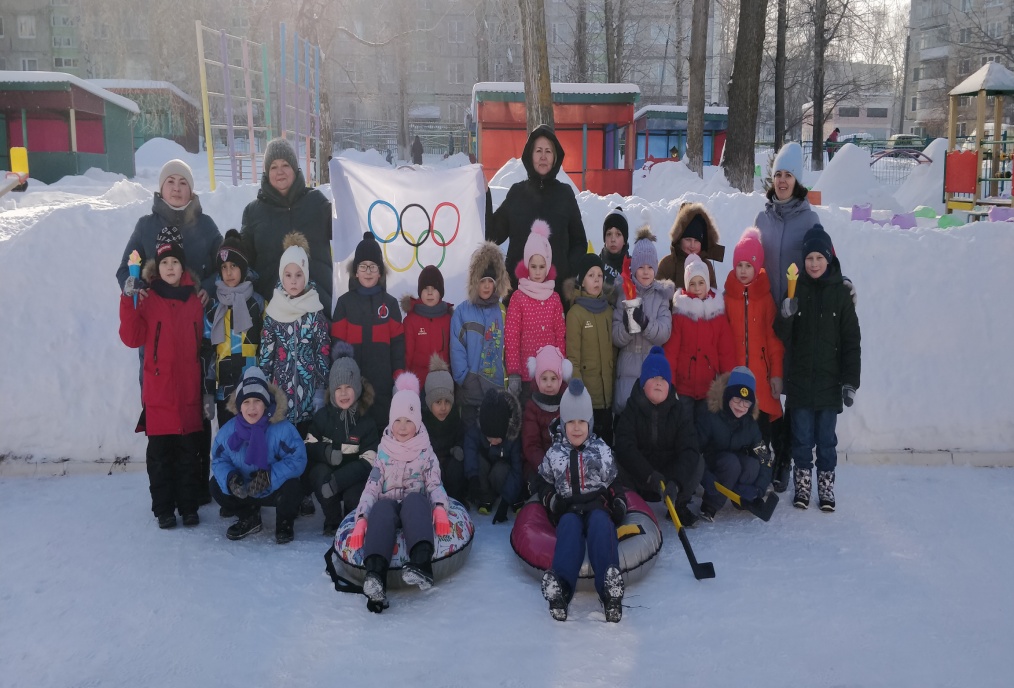 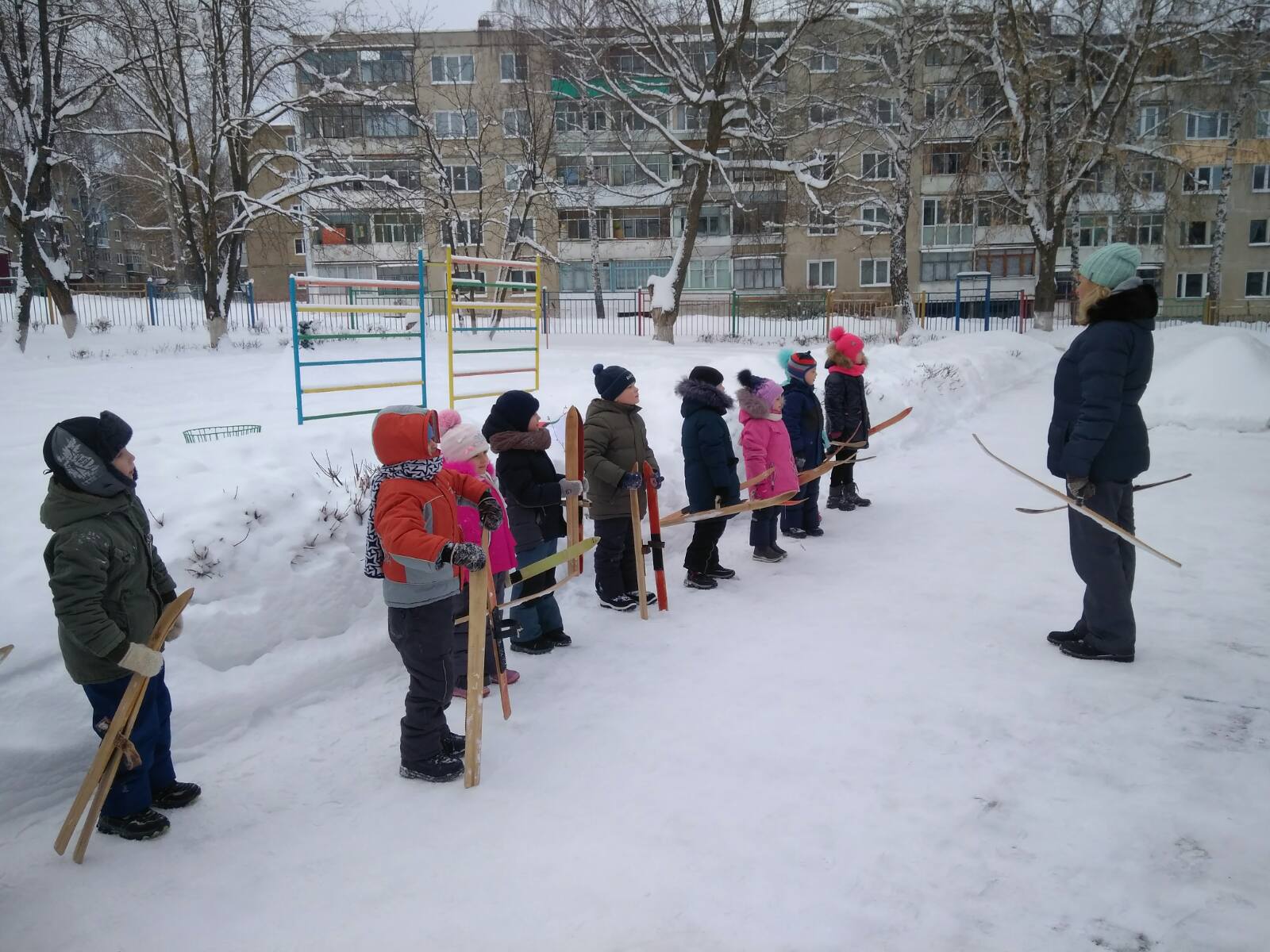 При проведении физкультурно-оздоровительной деятельности осуществляется постоянный контроль над всеми выполняемыми детьми действиями со стороны воспитателя и инструктора по физической культуре.

Случаев травматизма на территории дошкольной организации во время прогулок нет.
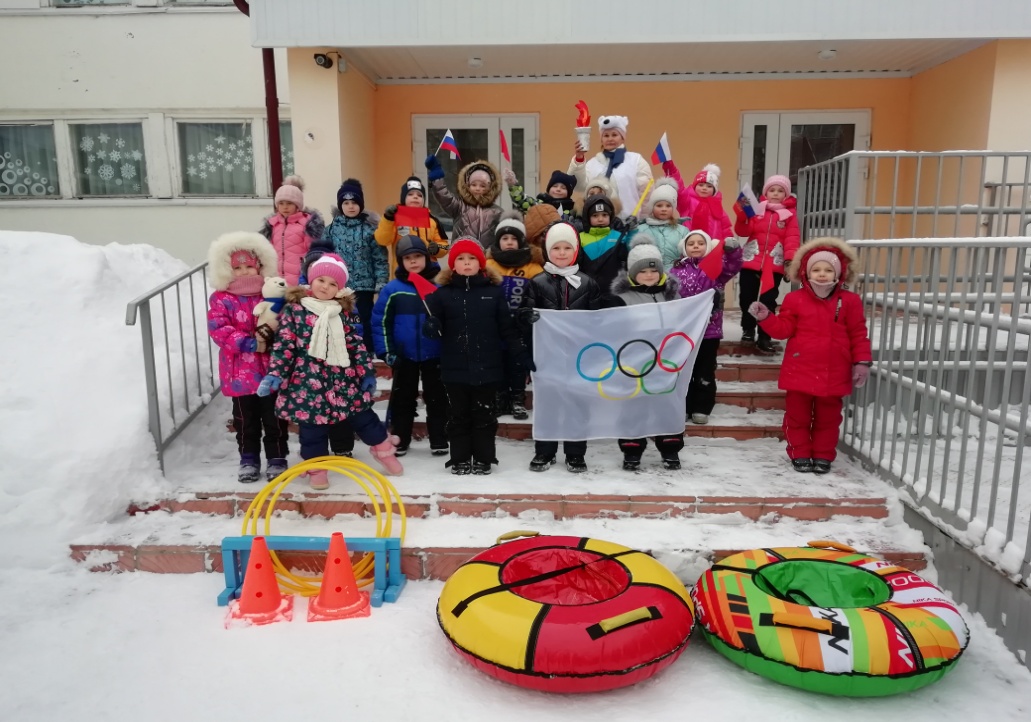 Работа с родителями
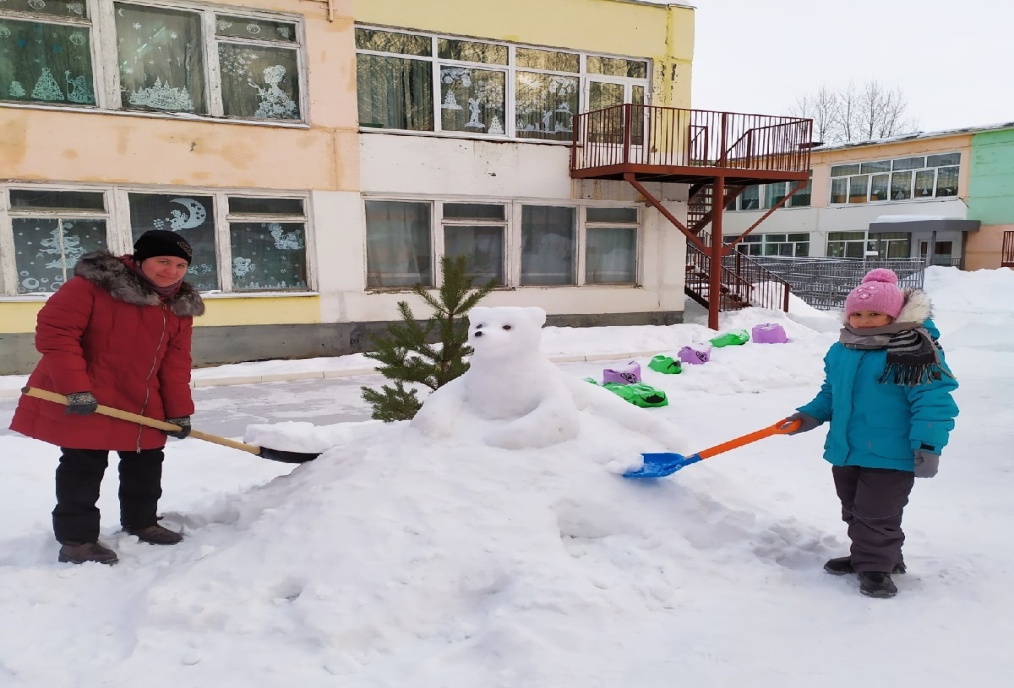 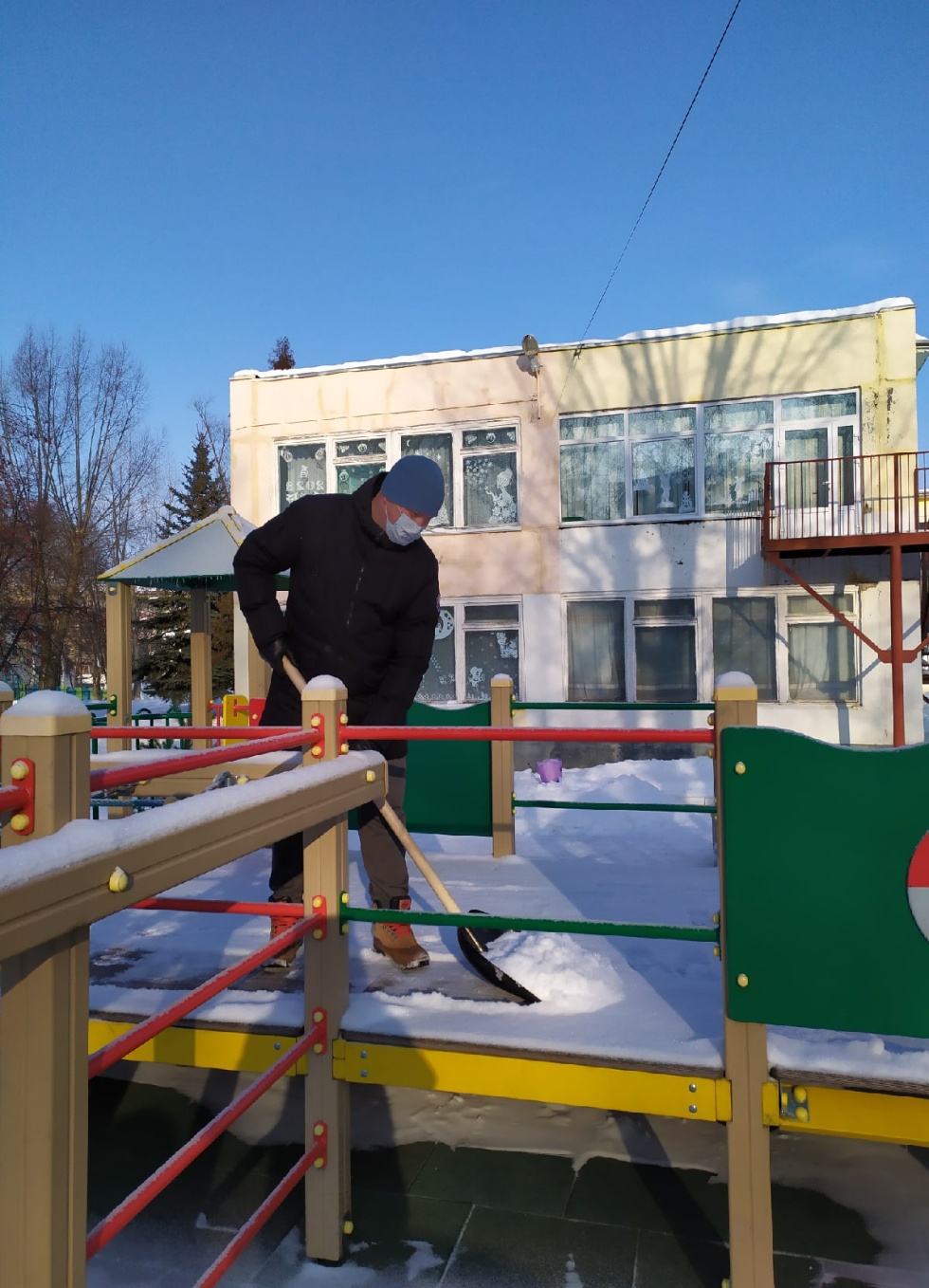 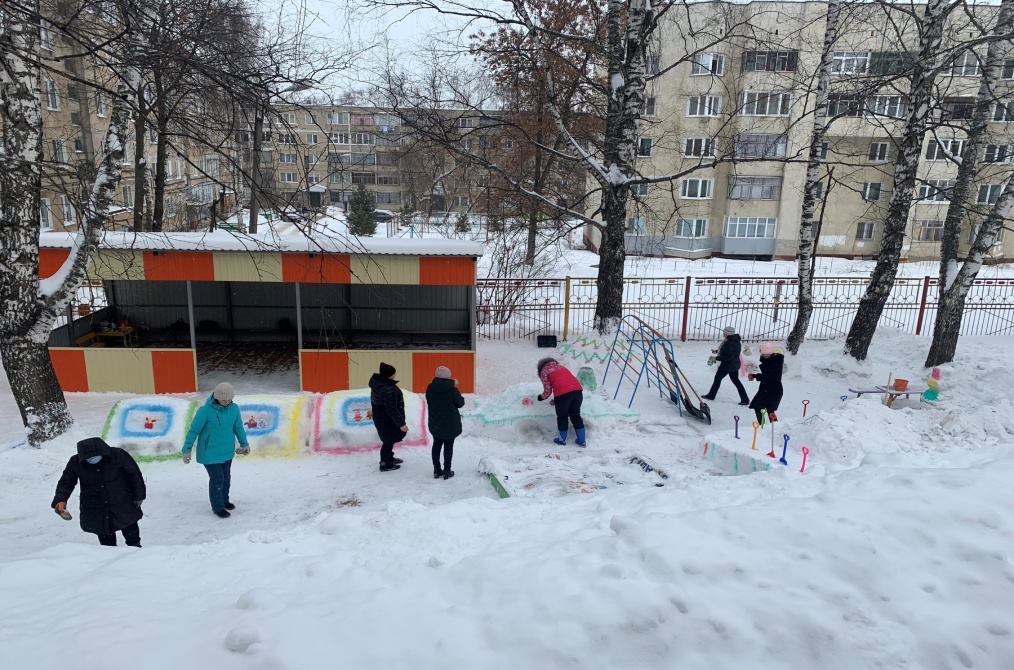 Работа с родителями
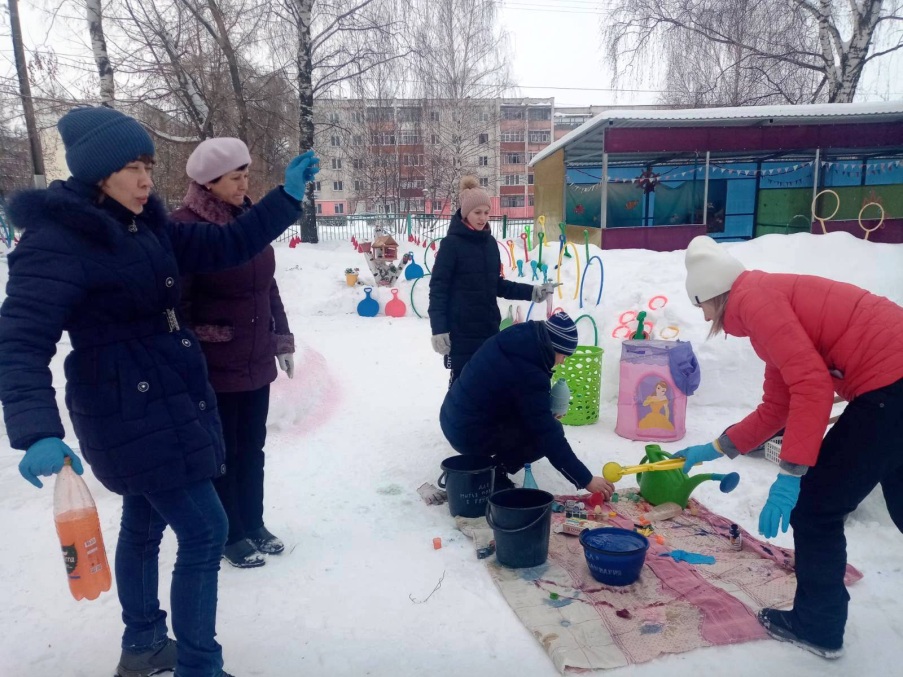 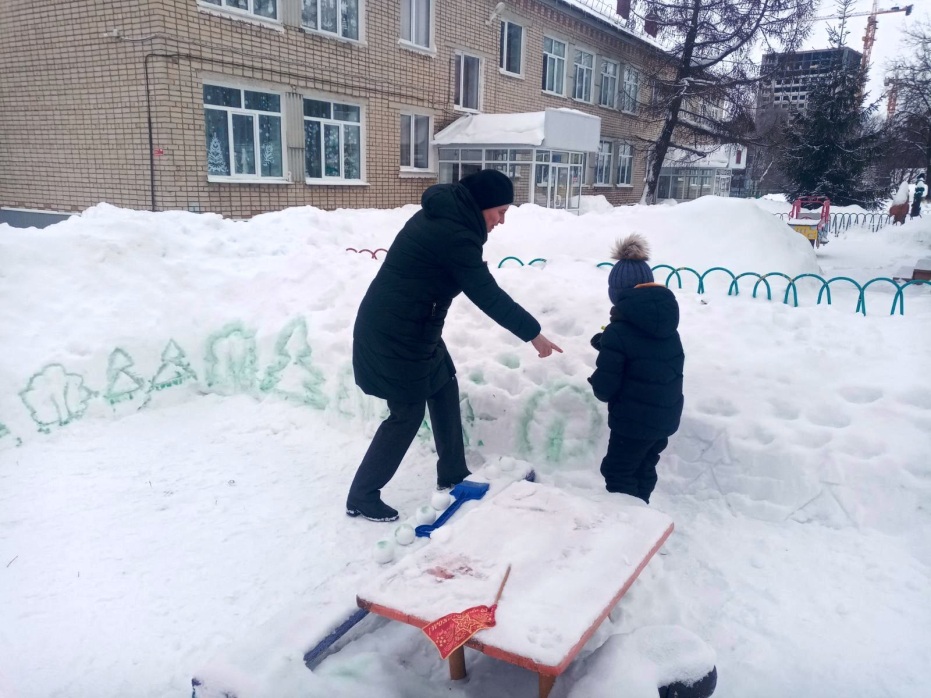 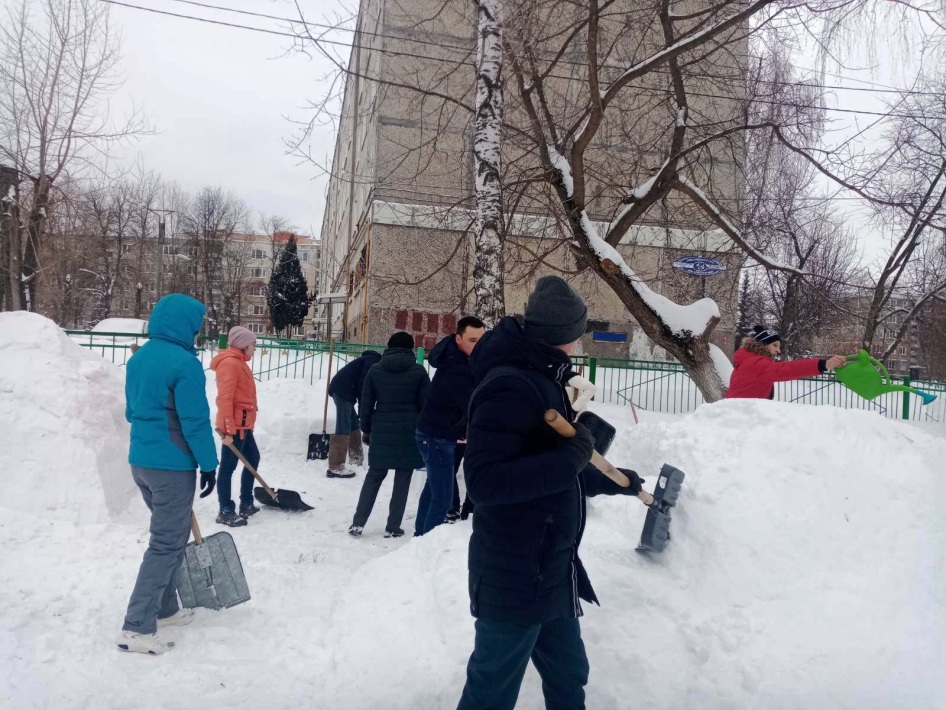 Спасибо за внимание!
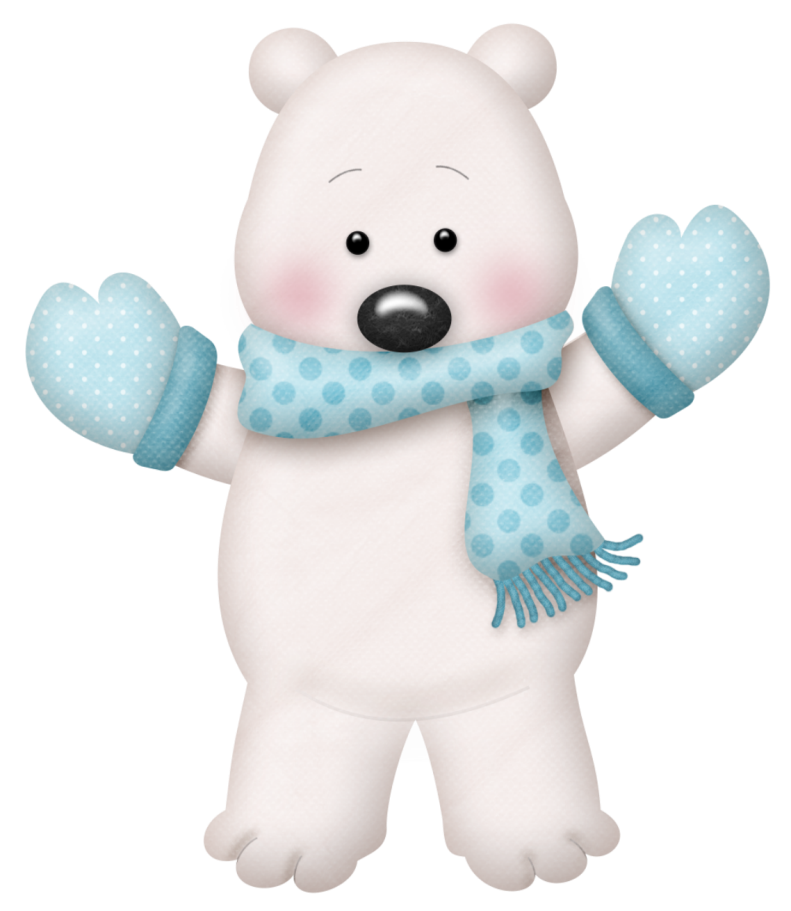